PHÒNG GIÁO DỤC & ĐÀO TẠO QUẬN LONG BIÊN
TRƯỜNG TIỂU HỌC ÁI MỘ B
TIẾNG VIỆT 1
KIỂM TRA ĐỌC CUỐI HỌC KÌ I
KIỂM TRA ĐỌC CUỐI HỌC KÌ I
08
01
02
03
04
05
06
09
07
17
10
11
12
14
15
18
13
16
26
19
20
21
23
24
27
22
25
35
28
29
30
32
33
36
31
34
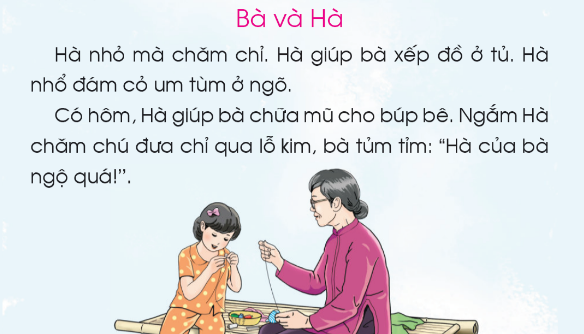 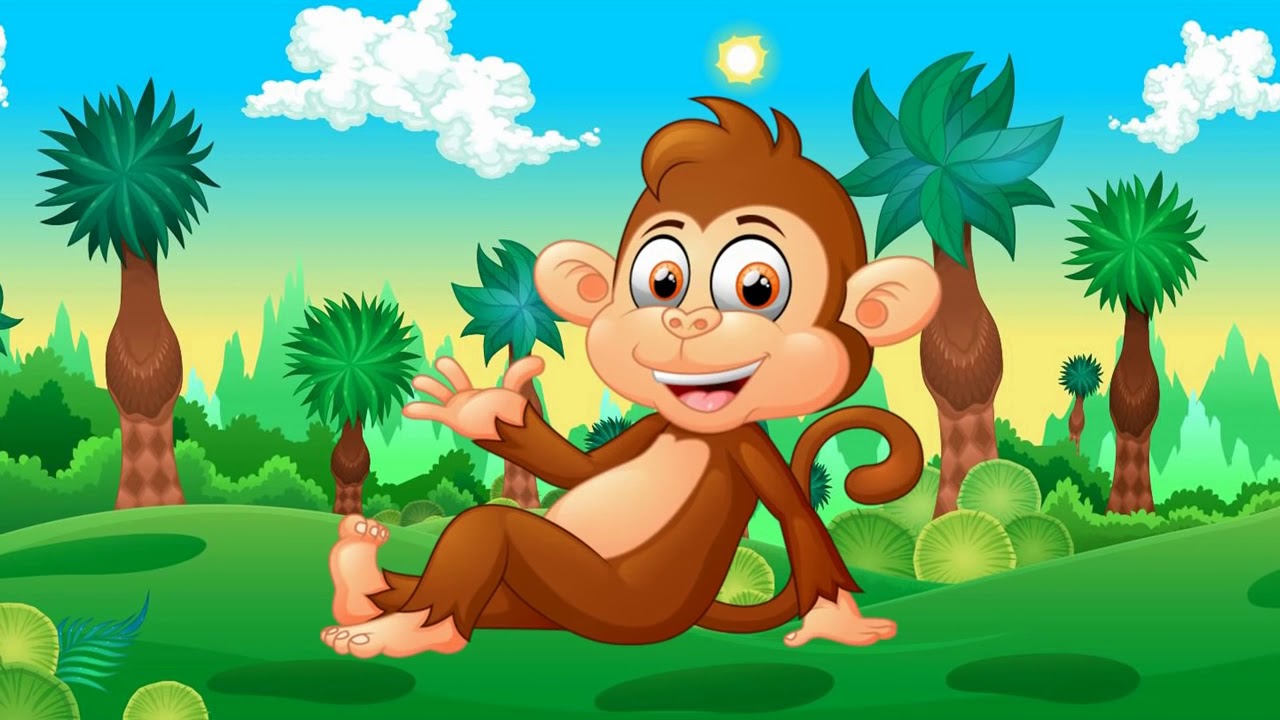 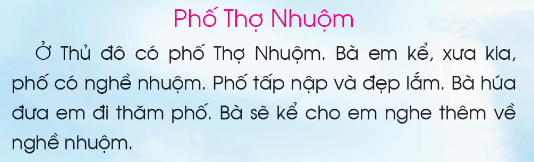 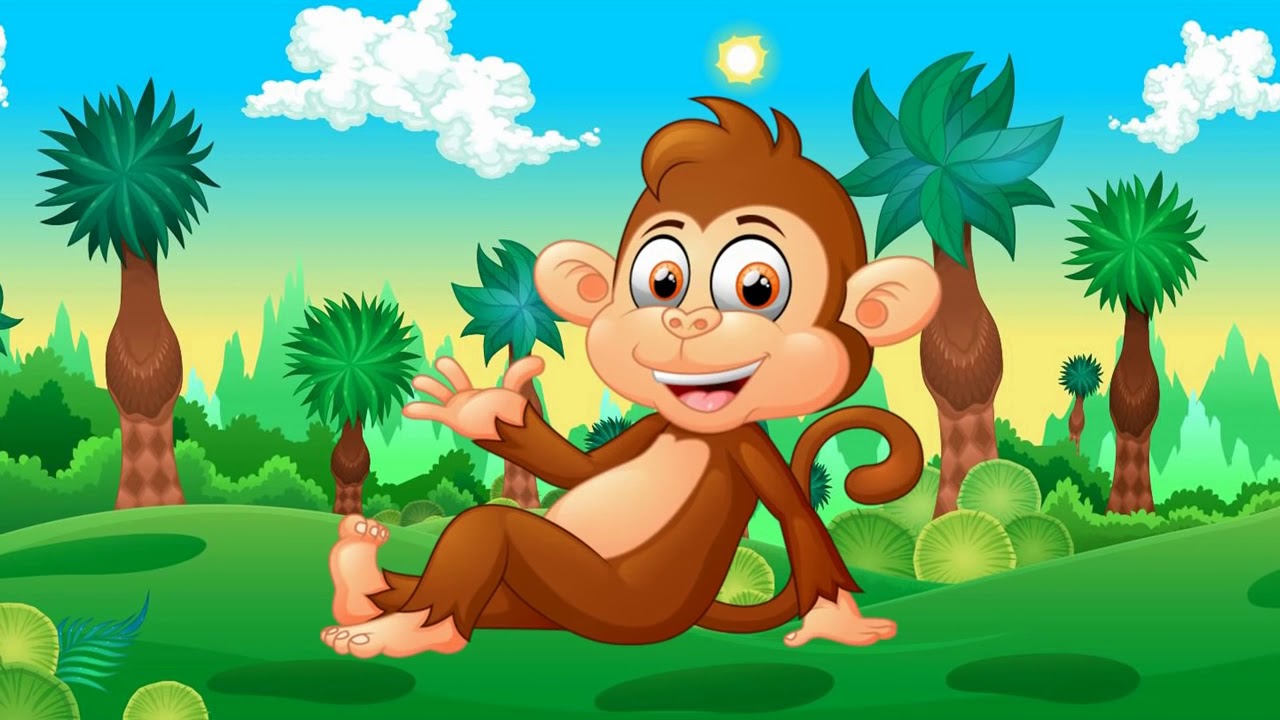 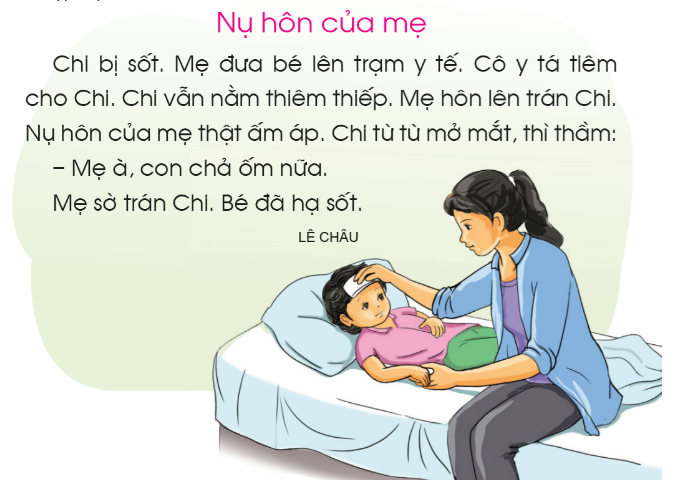 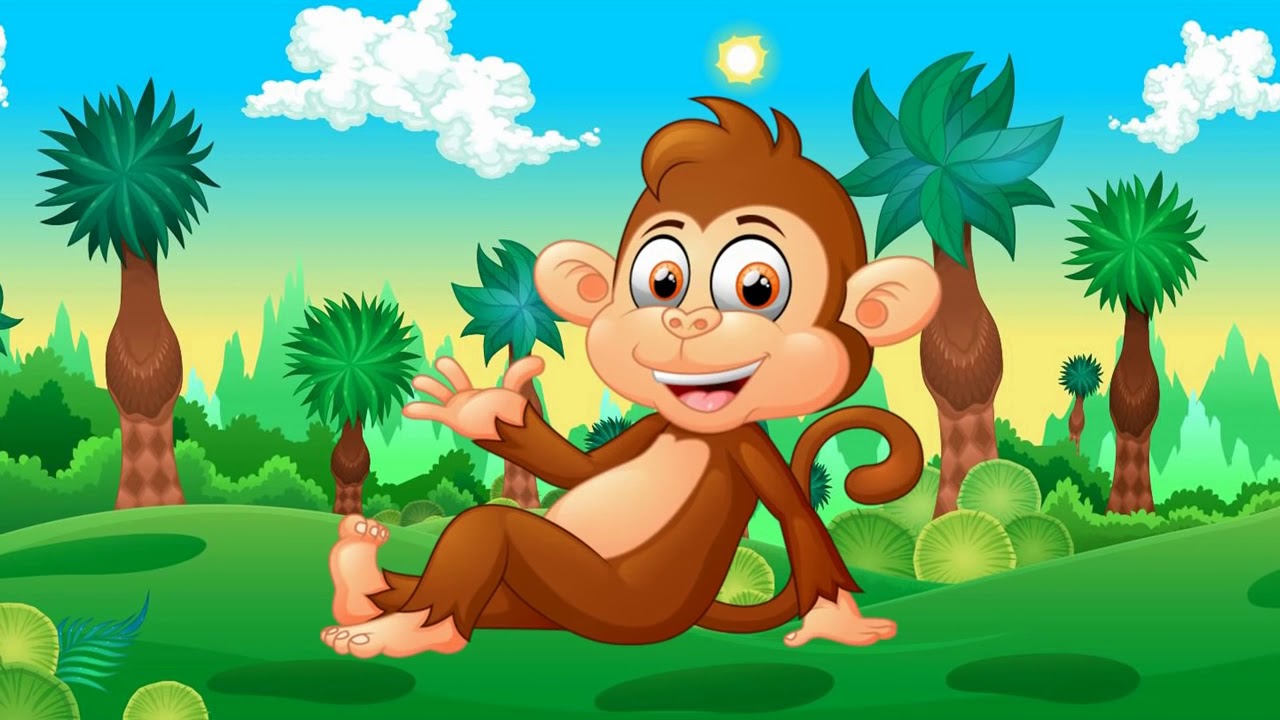 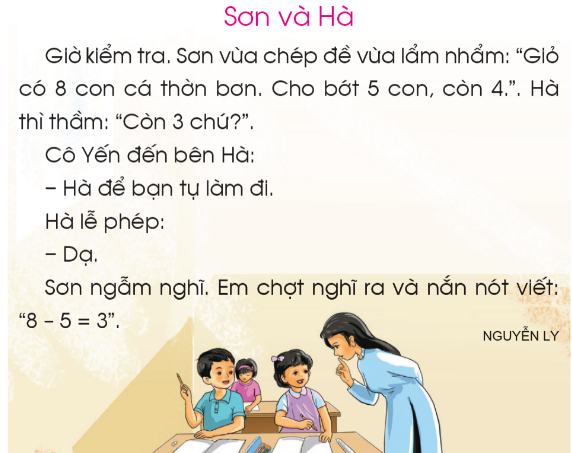 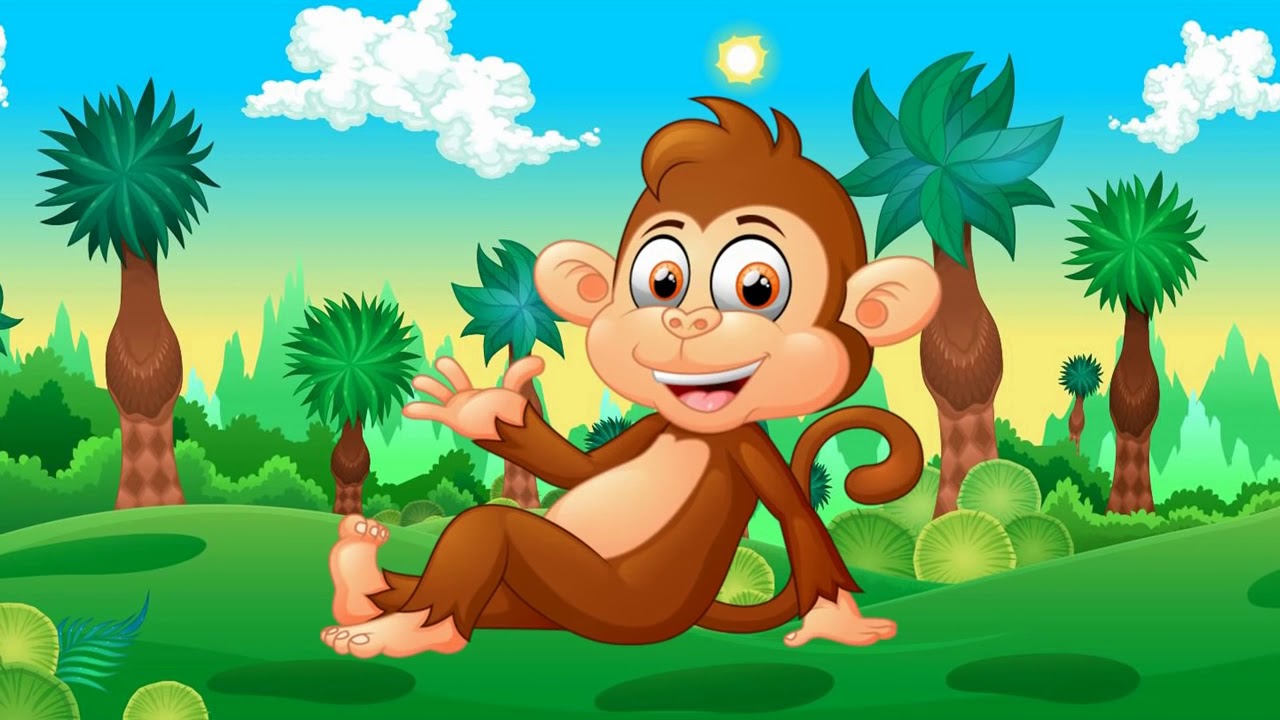 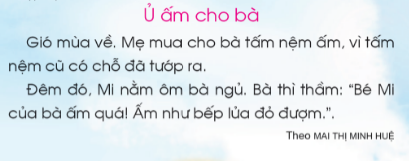 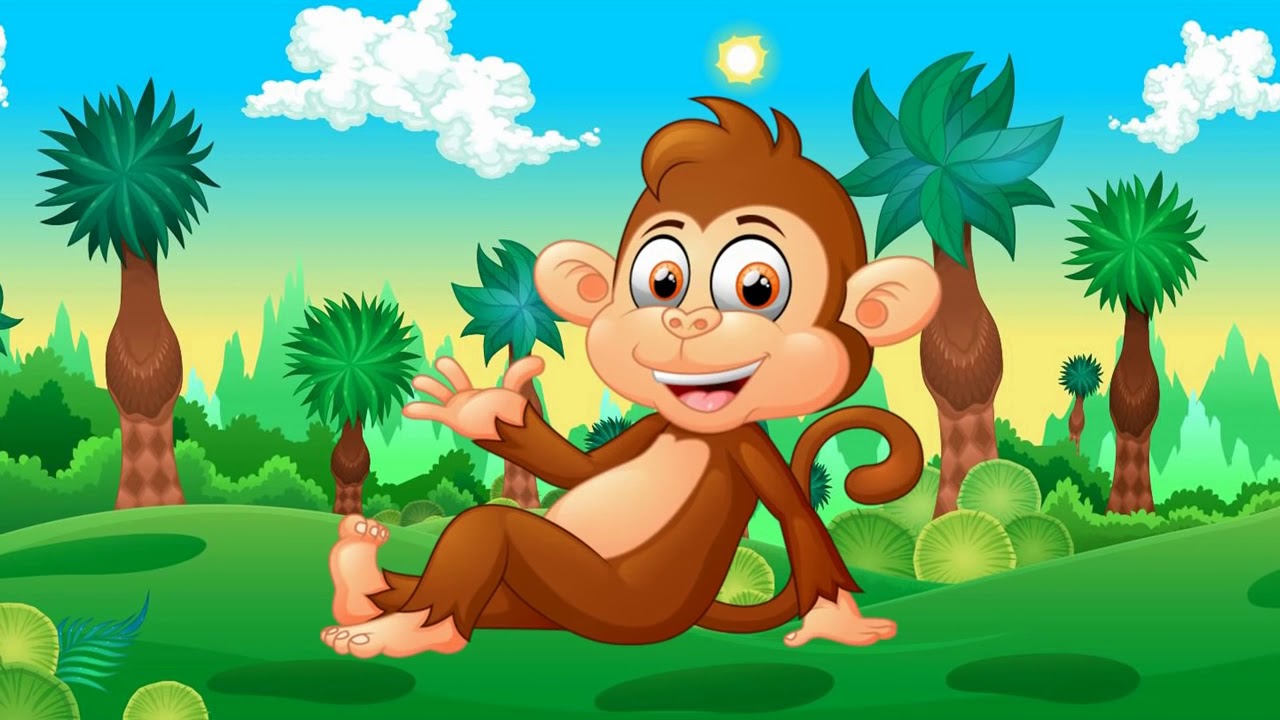 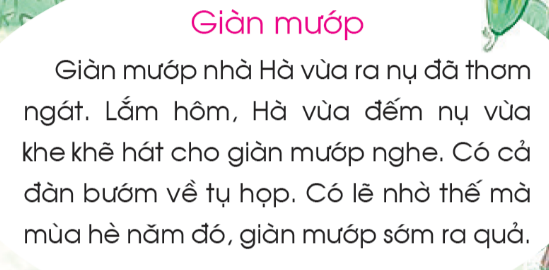 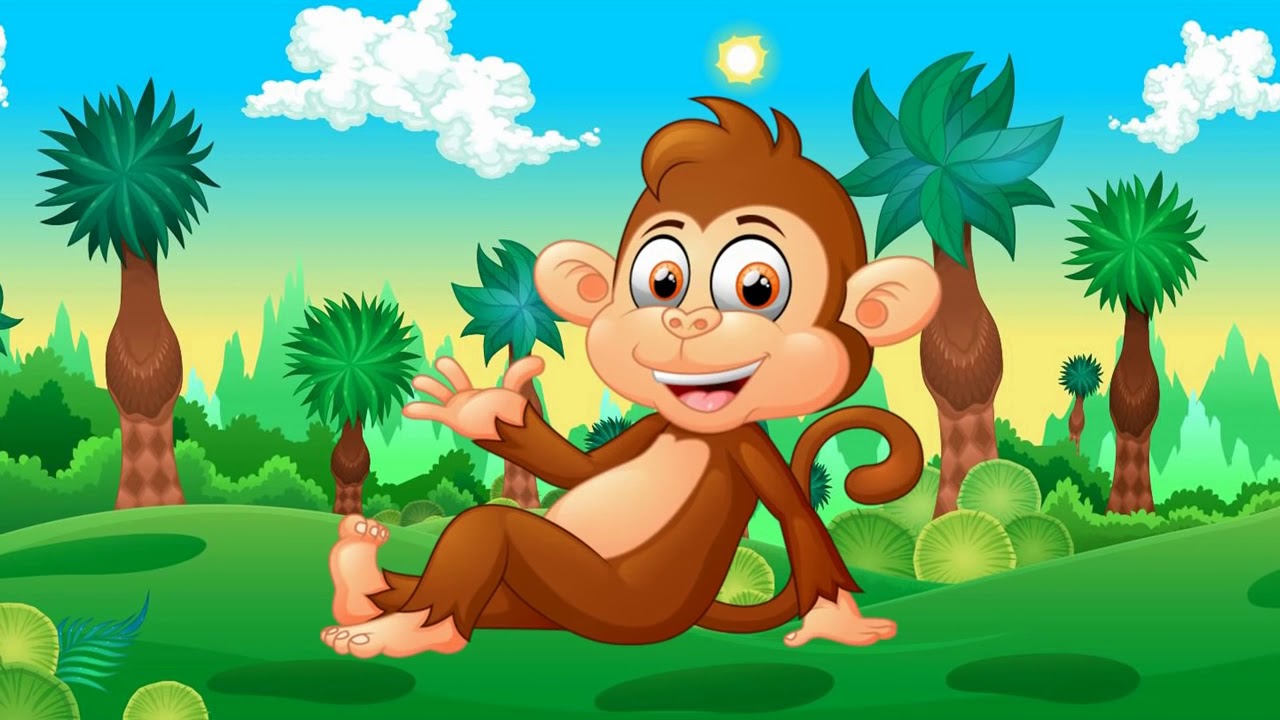 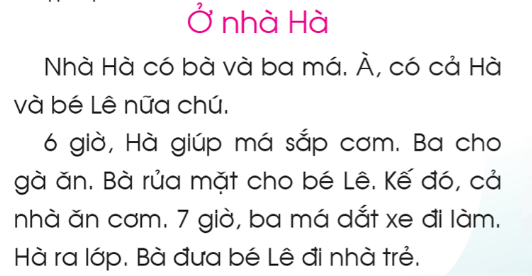 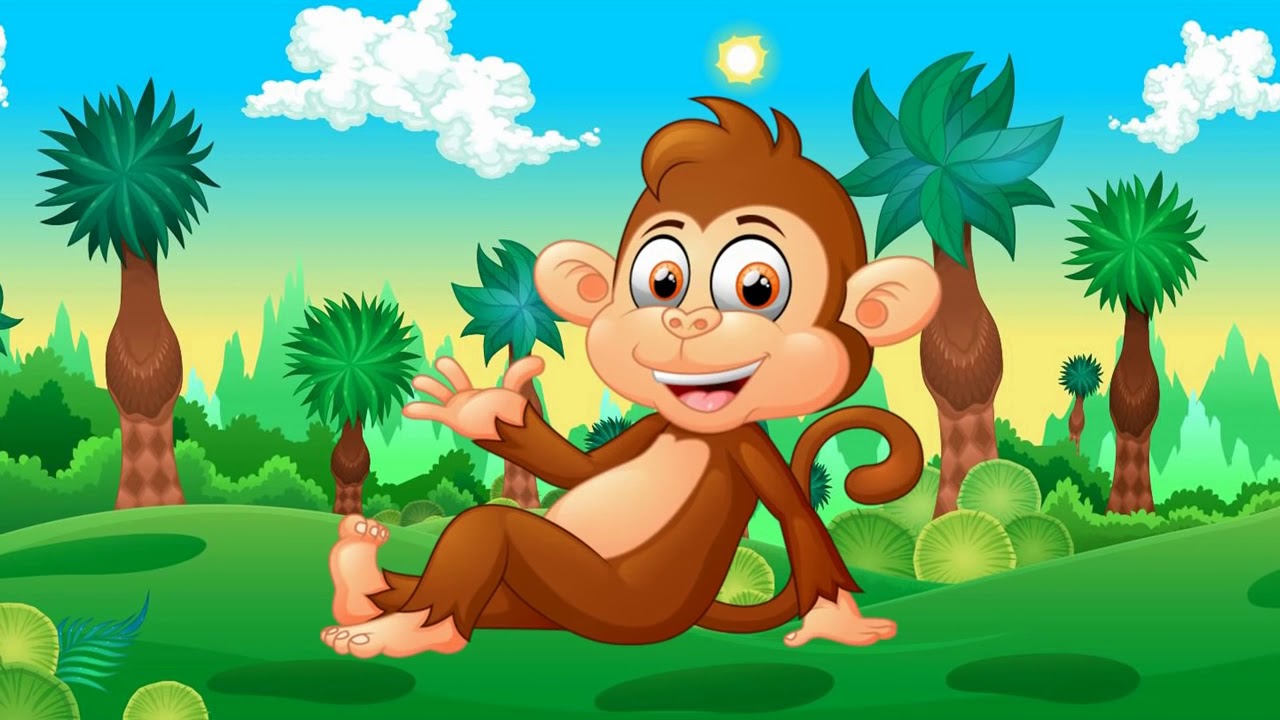 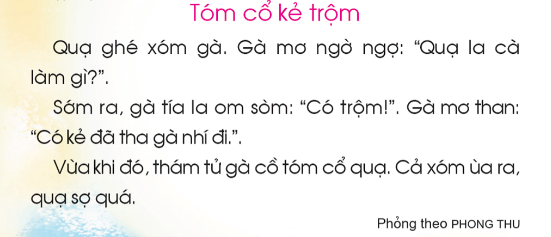 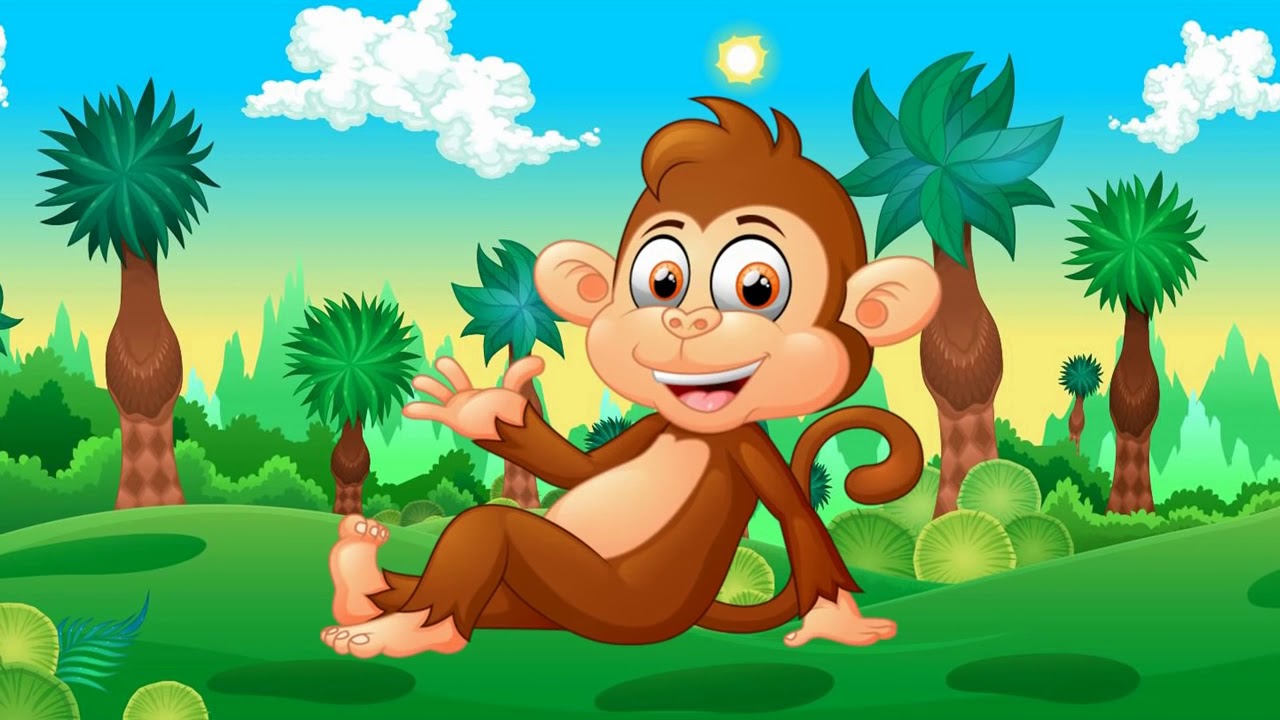 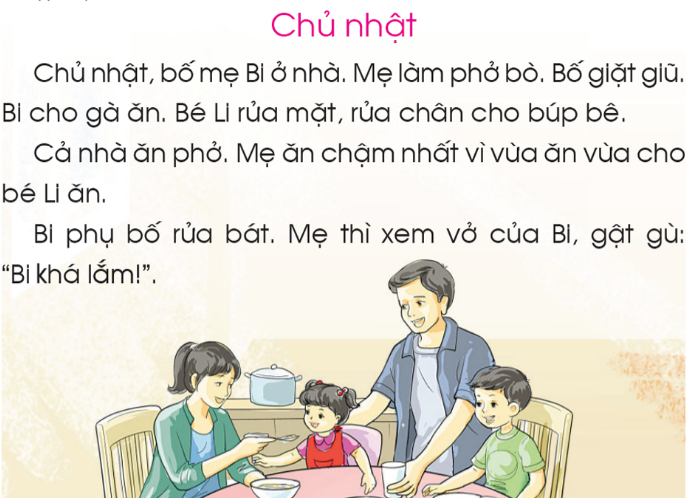 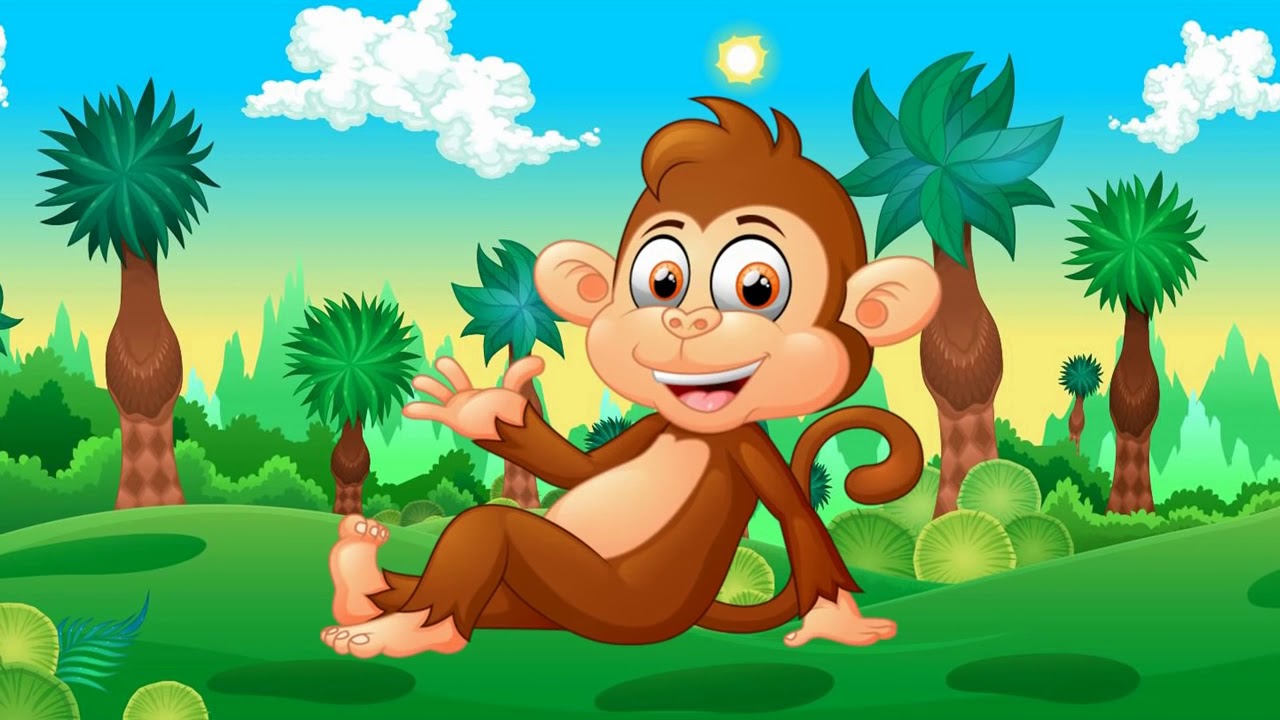 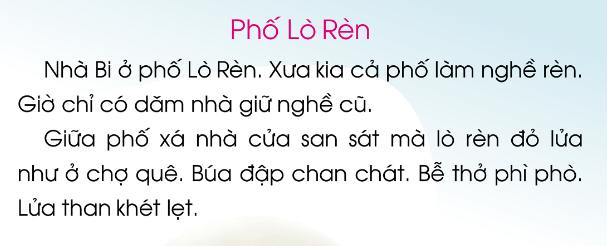 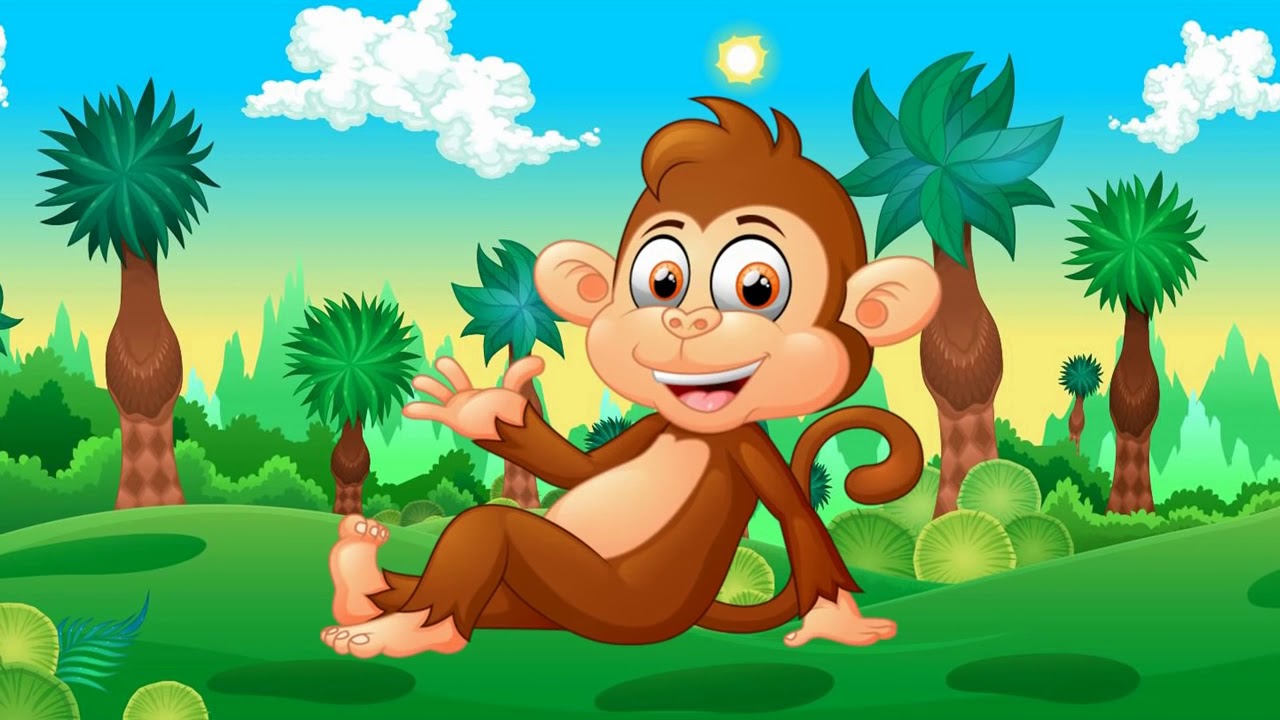 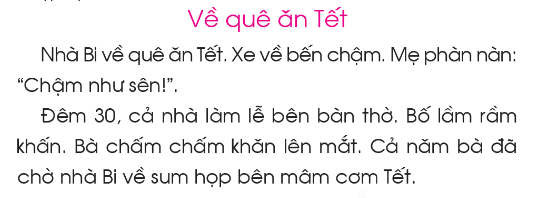 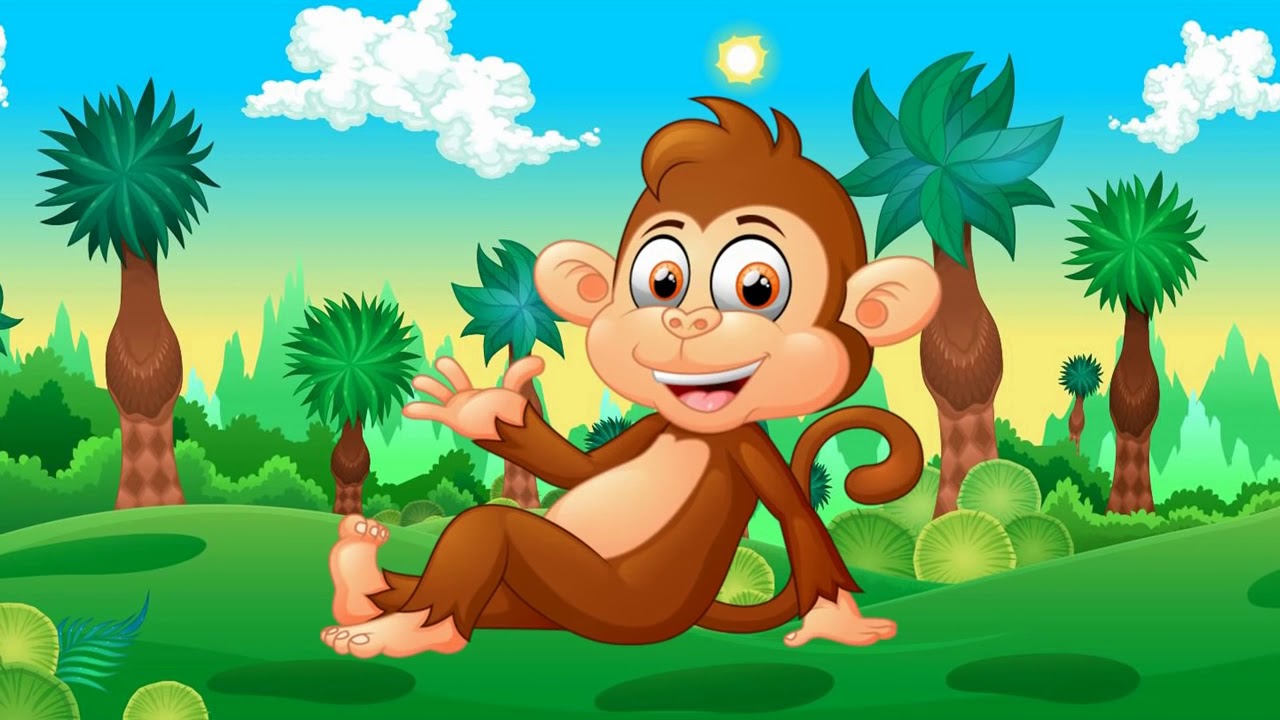 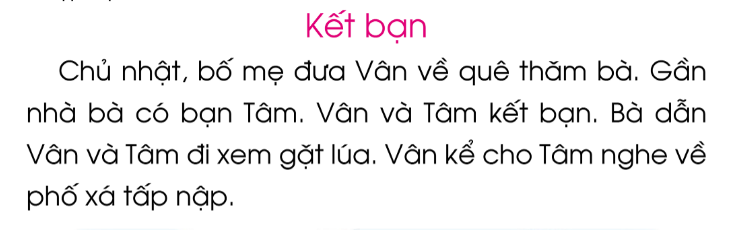 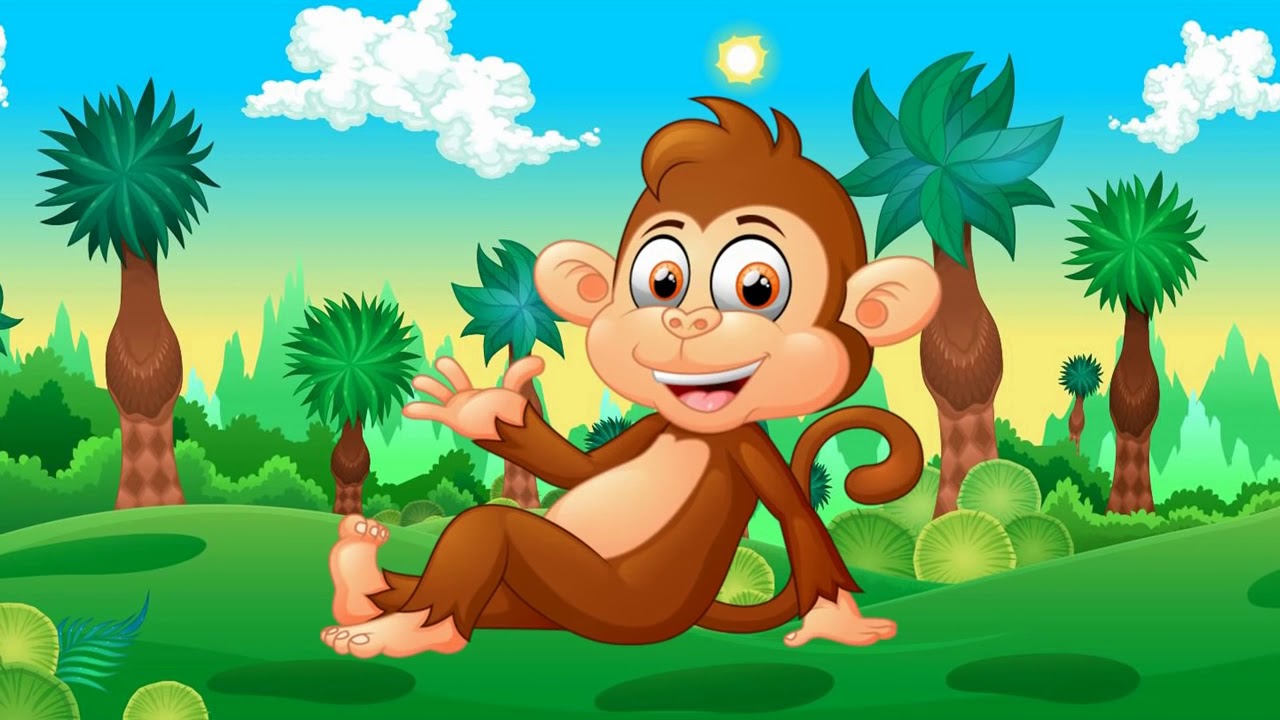 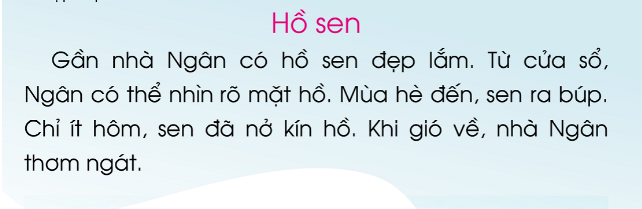 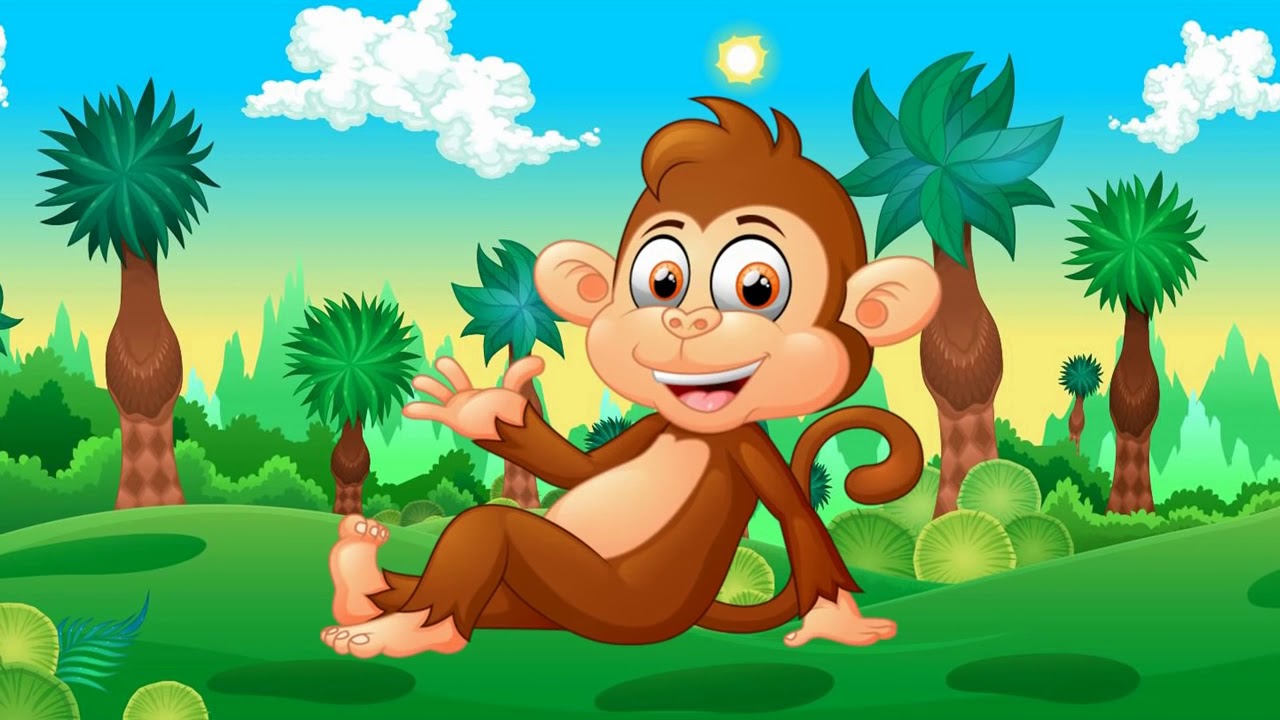 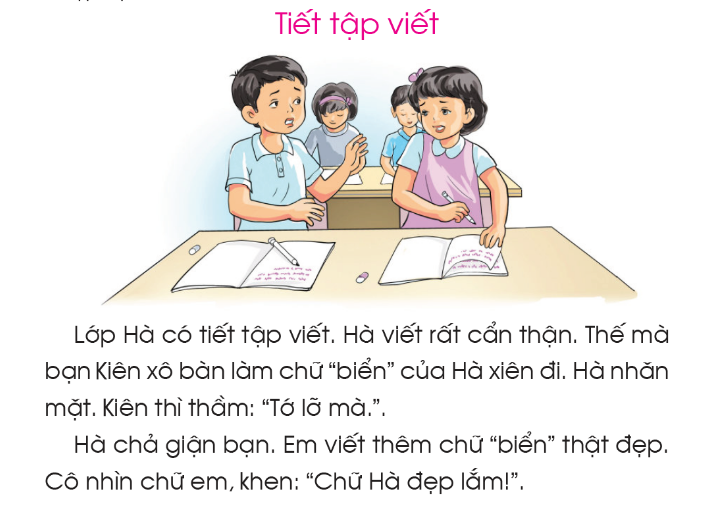 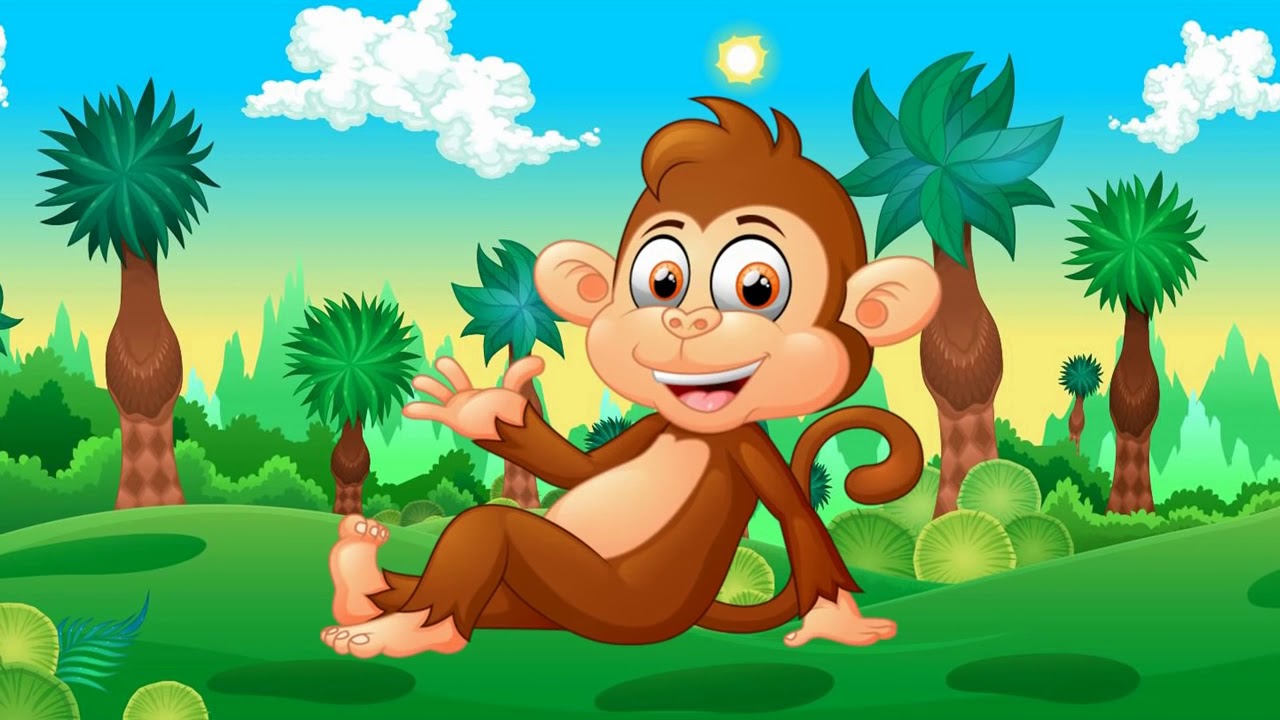 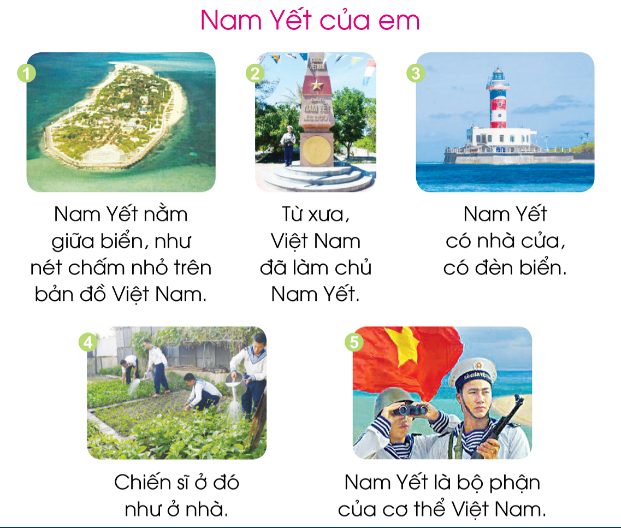 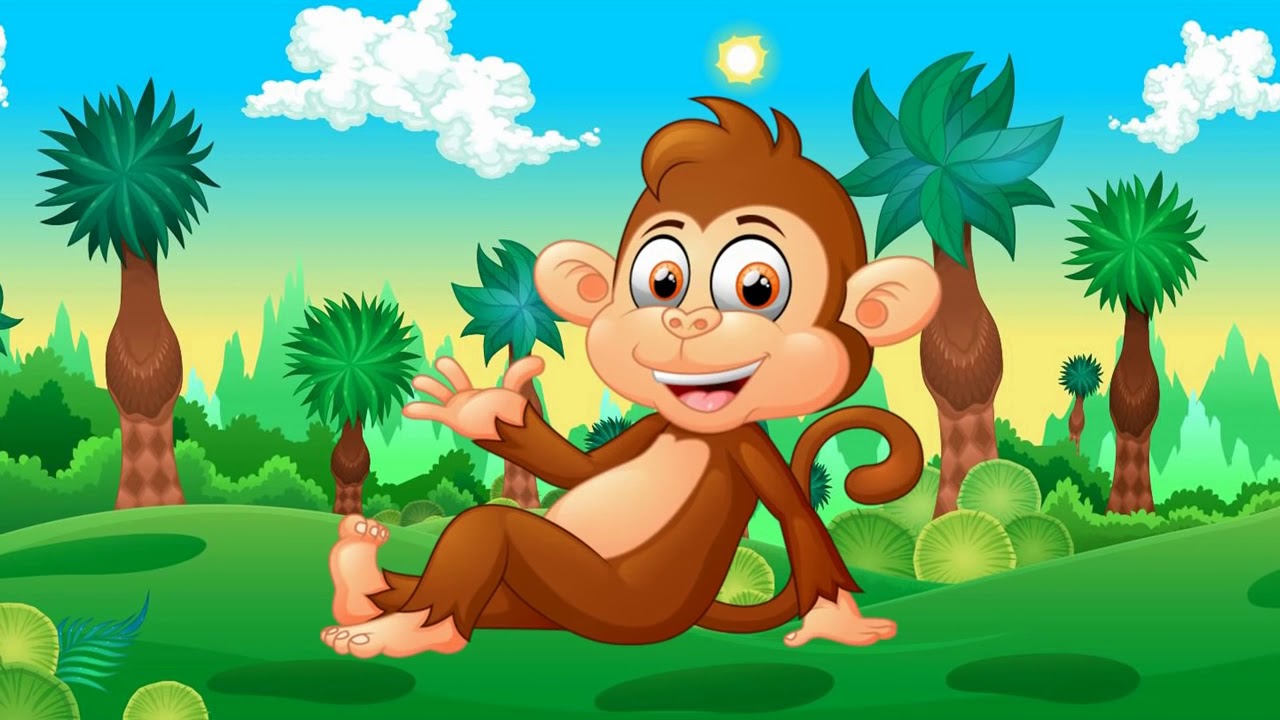 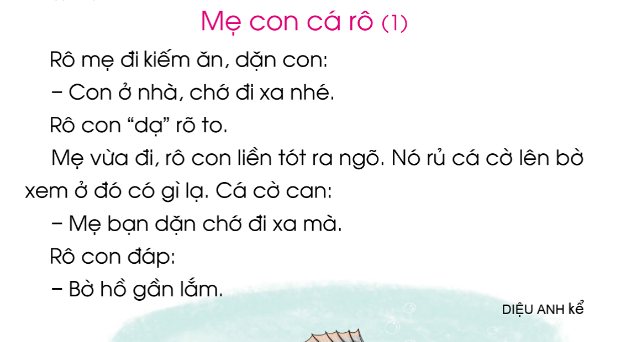 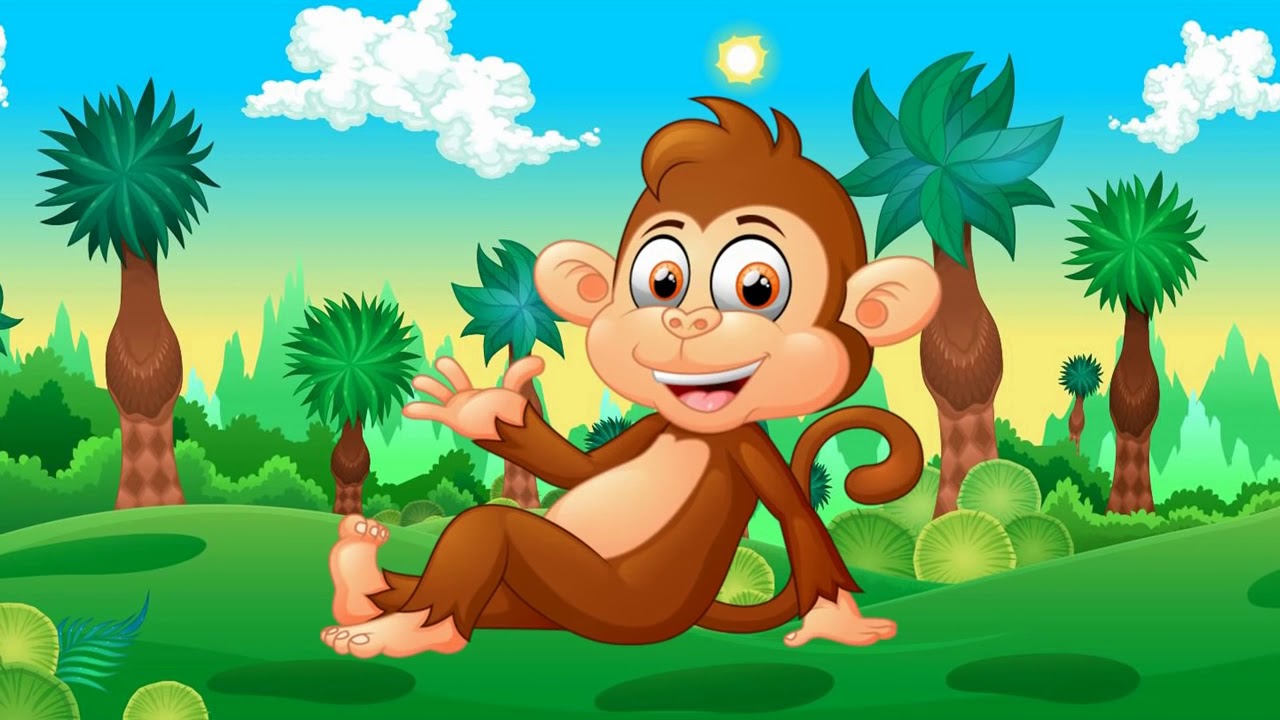 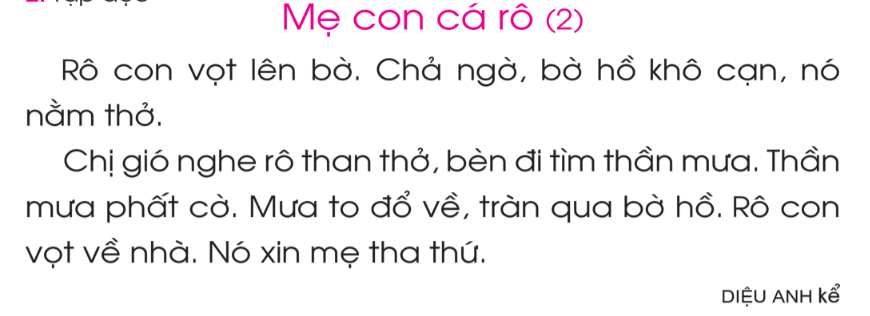 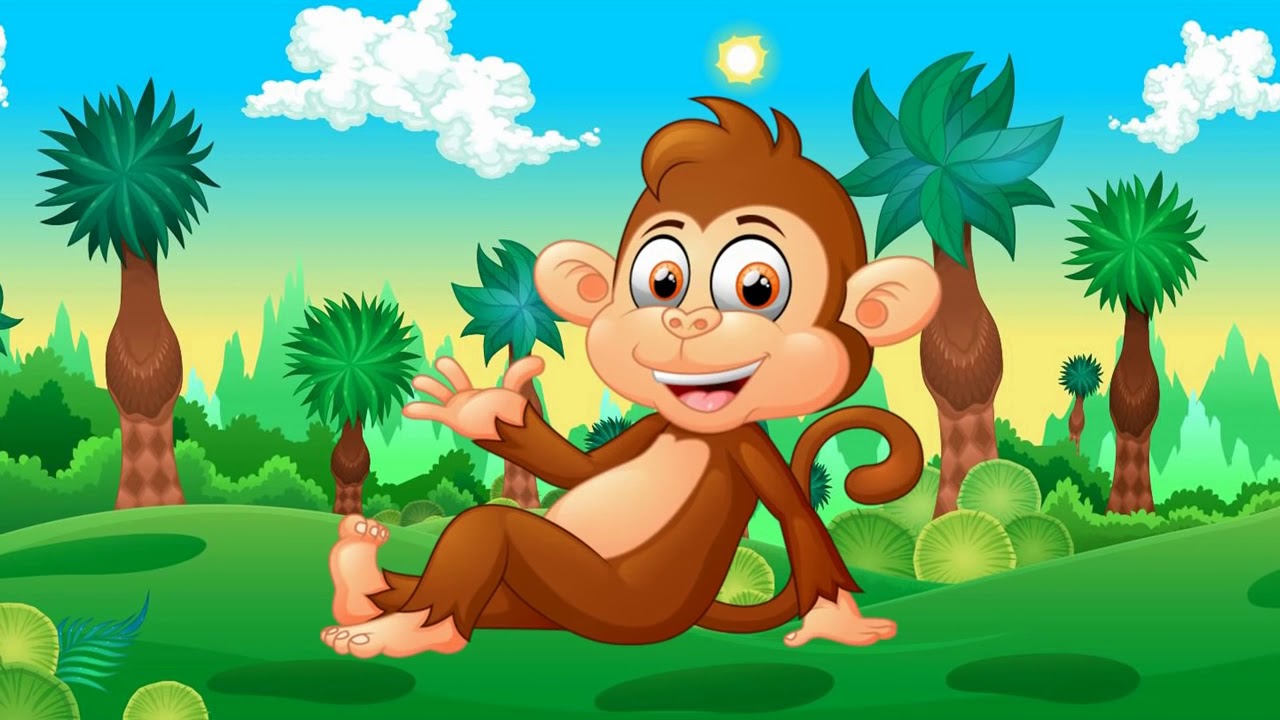 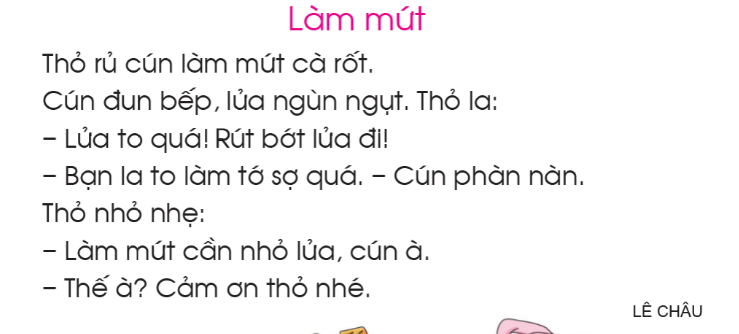 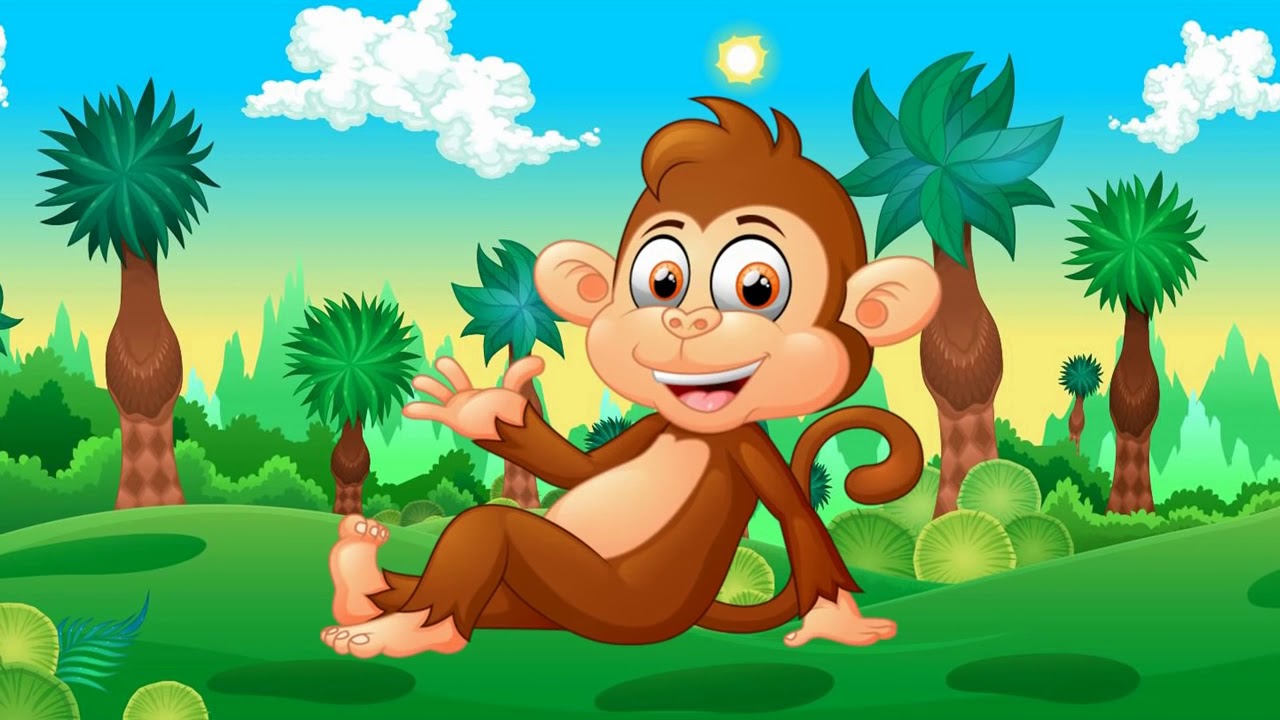 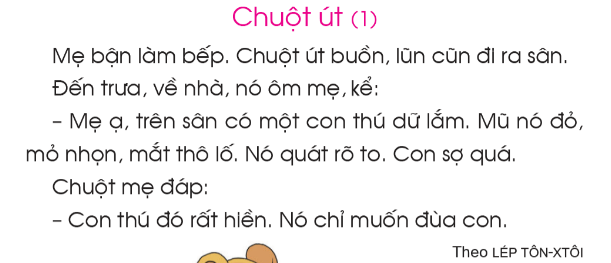 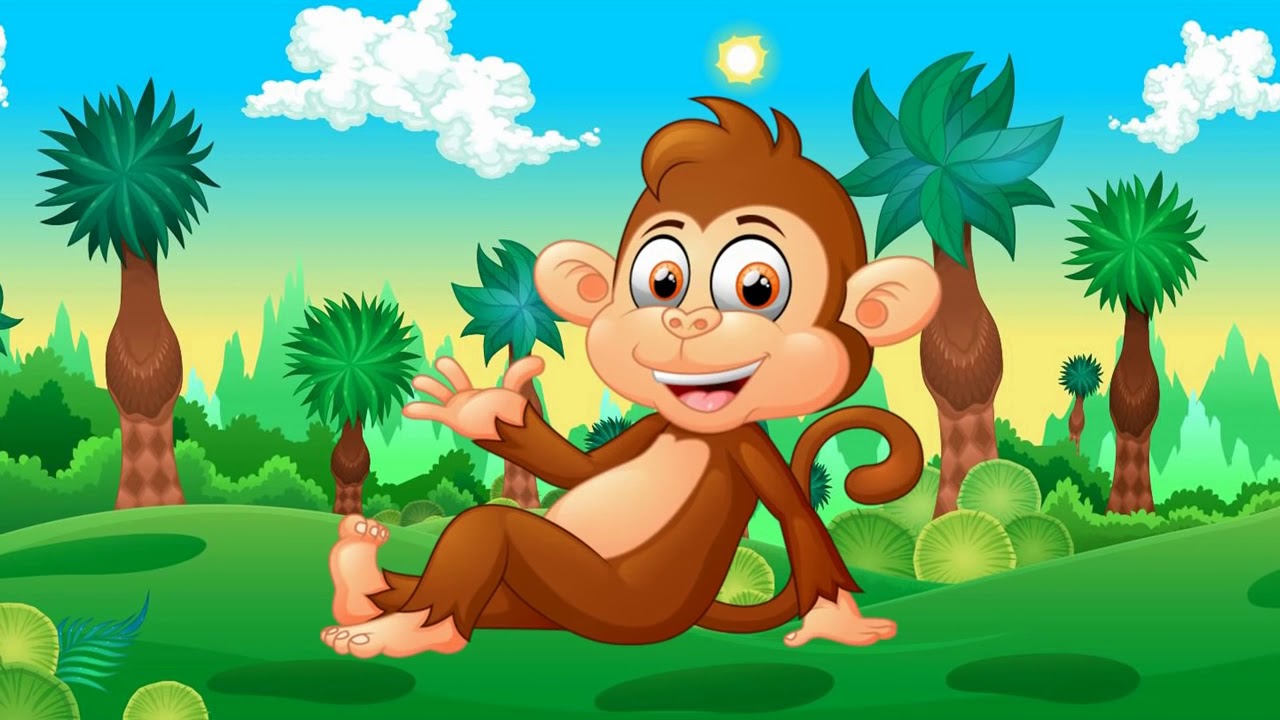 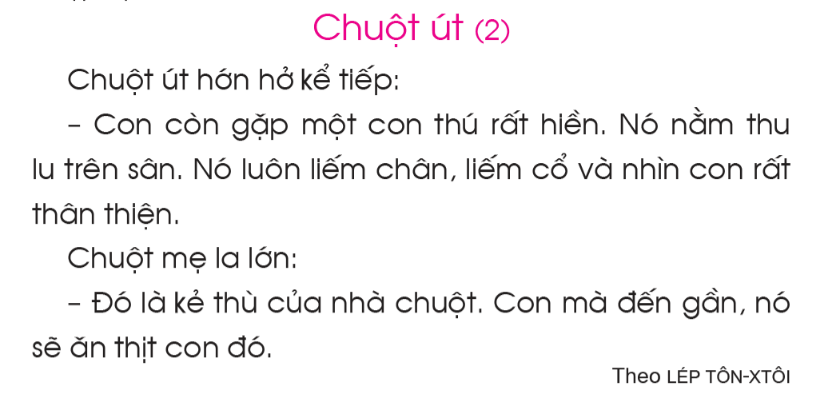 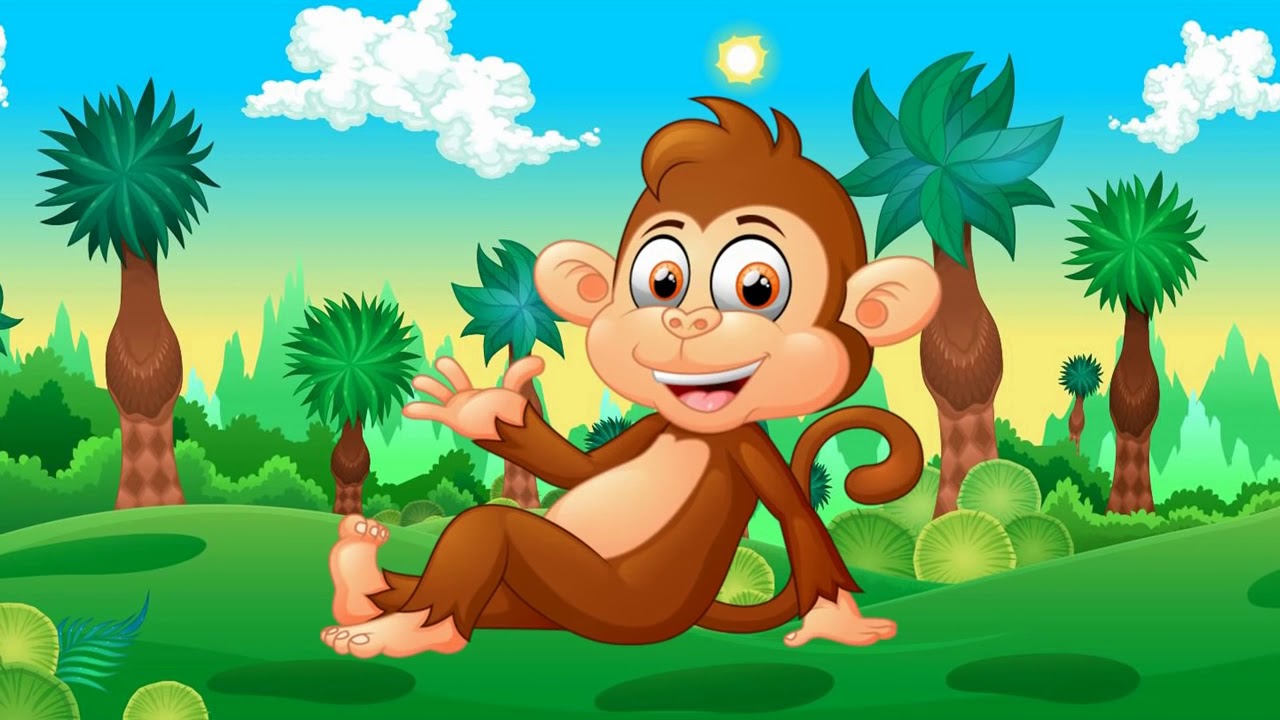 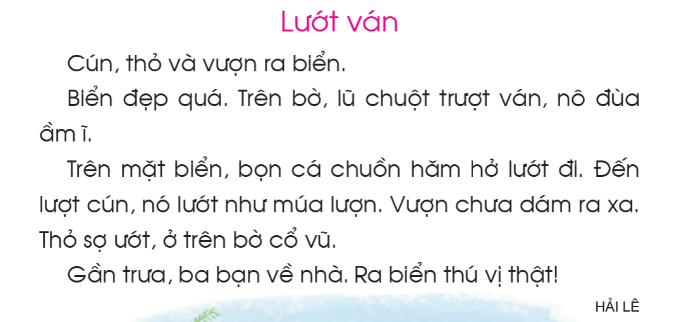 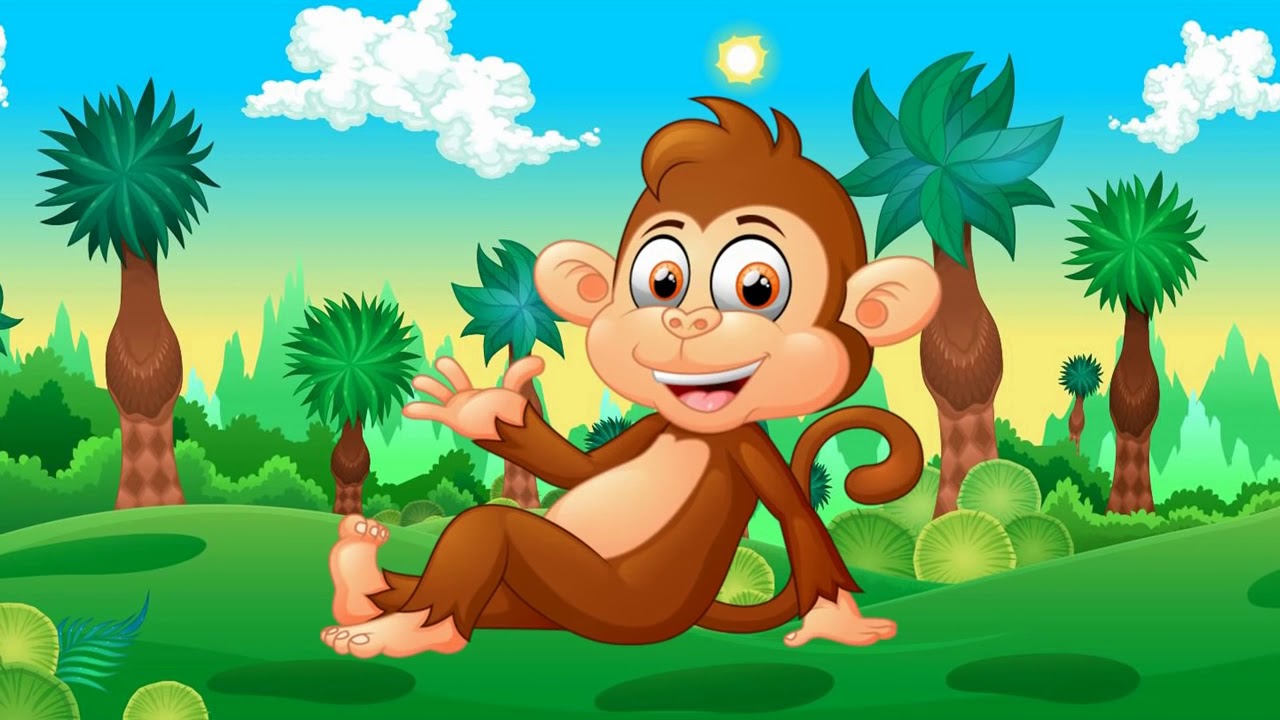 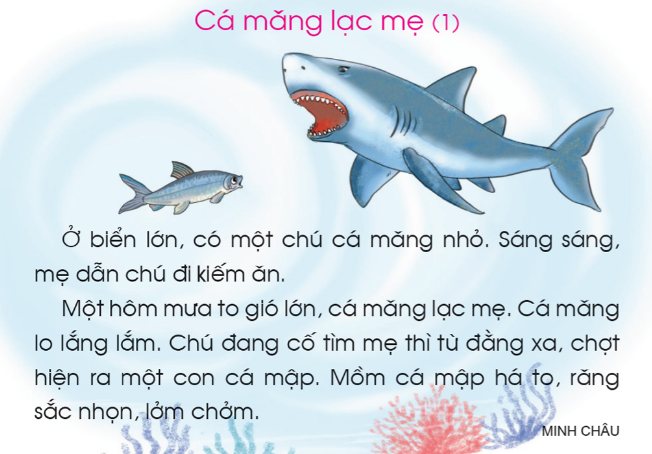 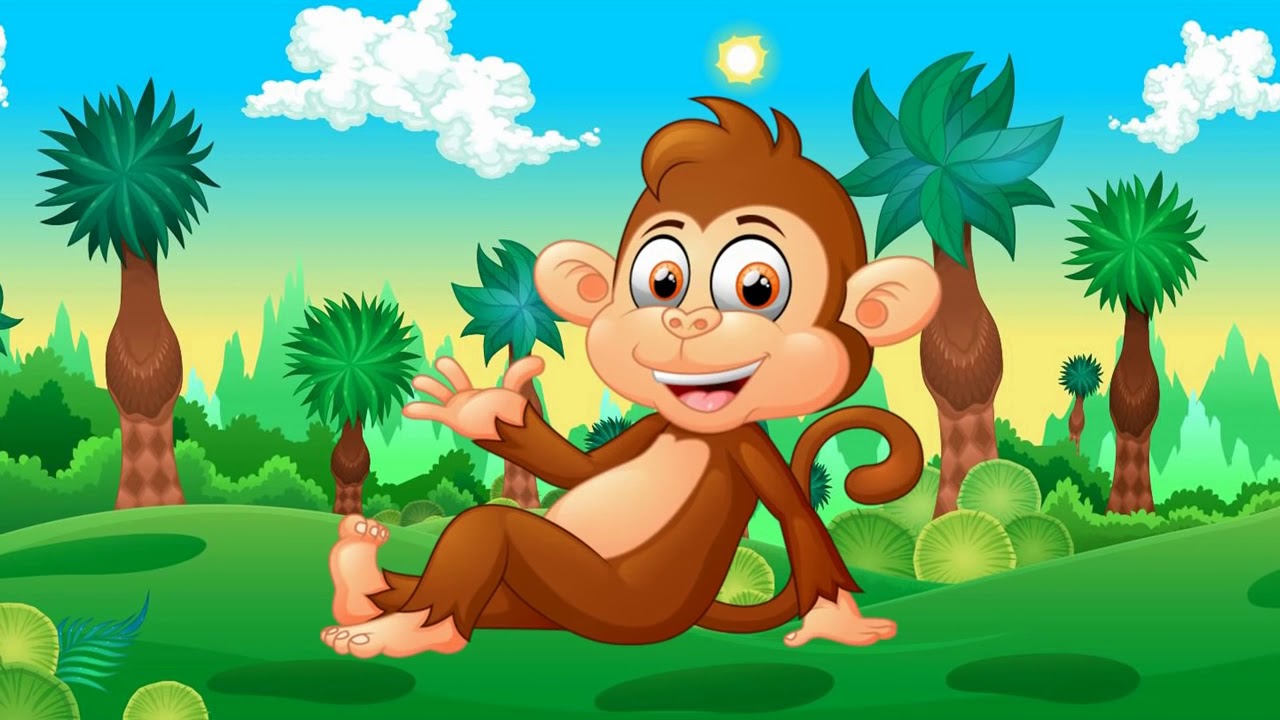 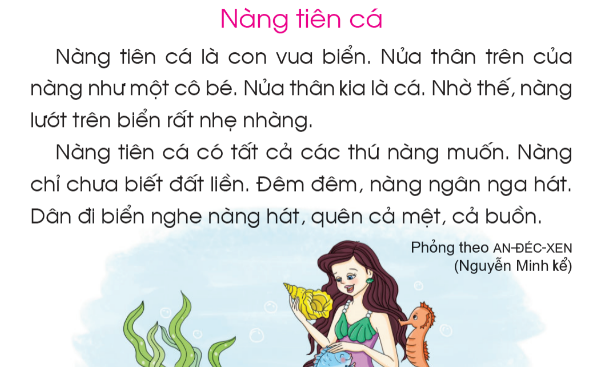 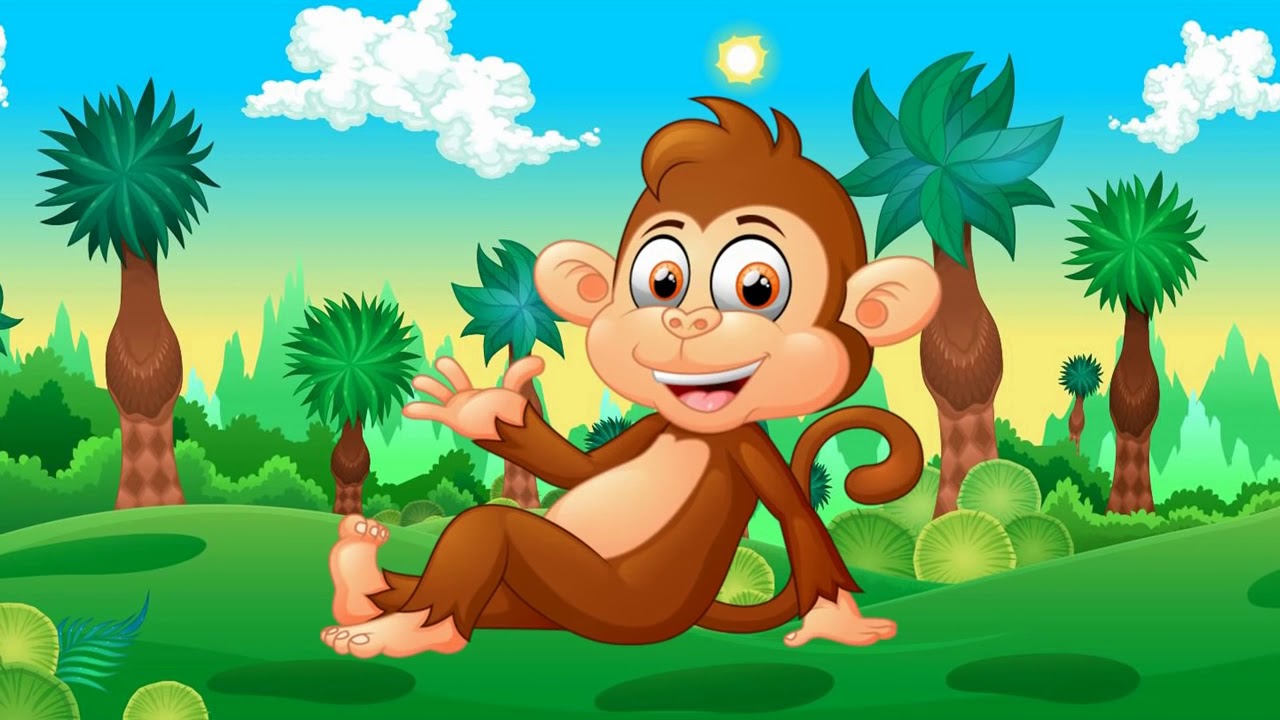 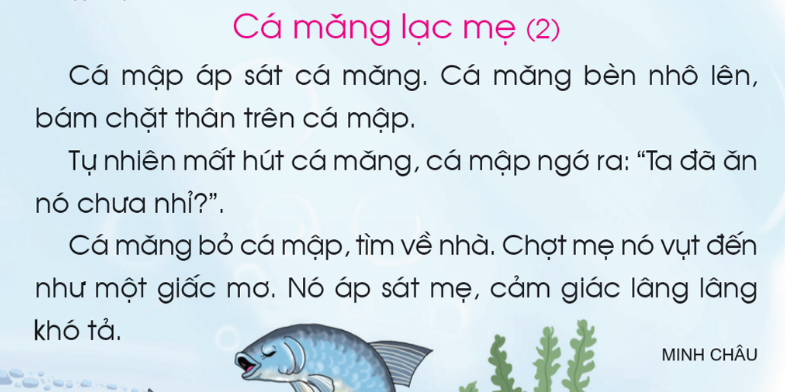 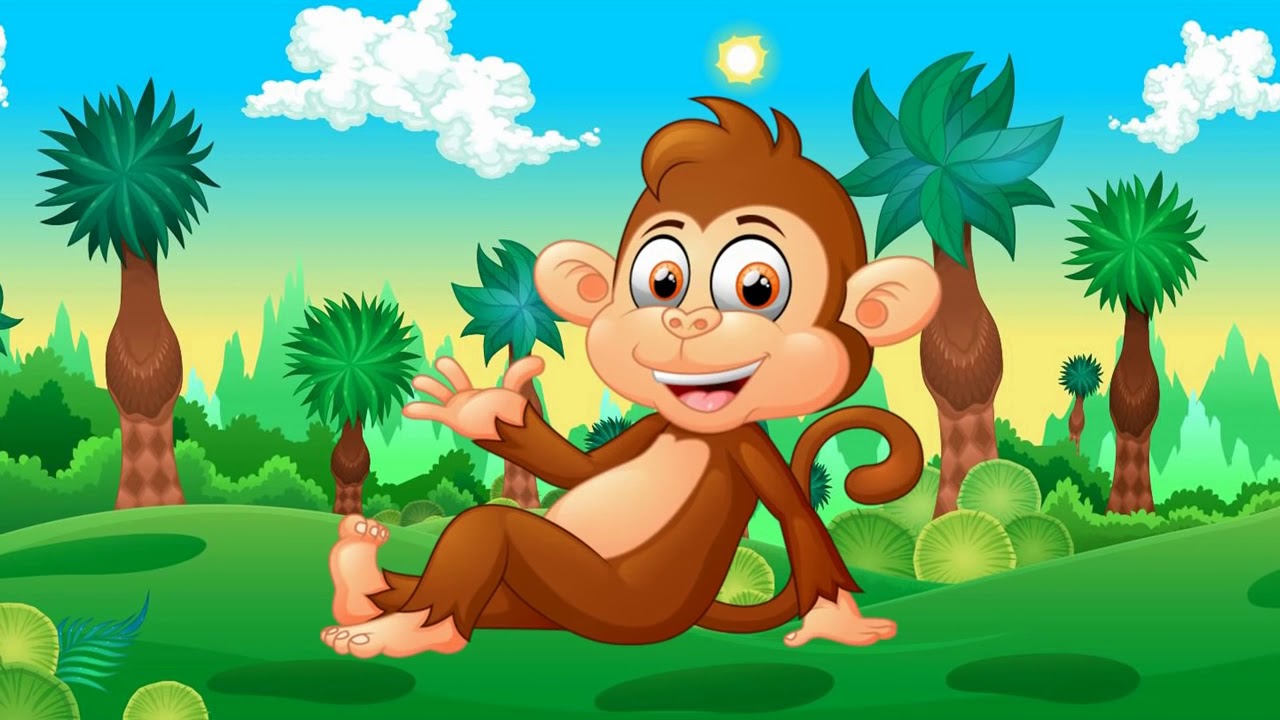 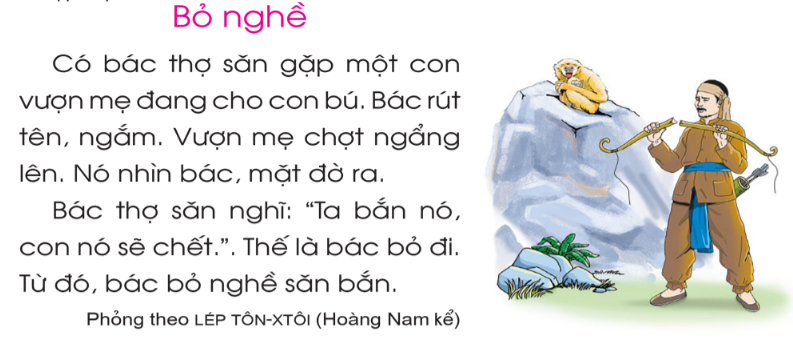 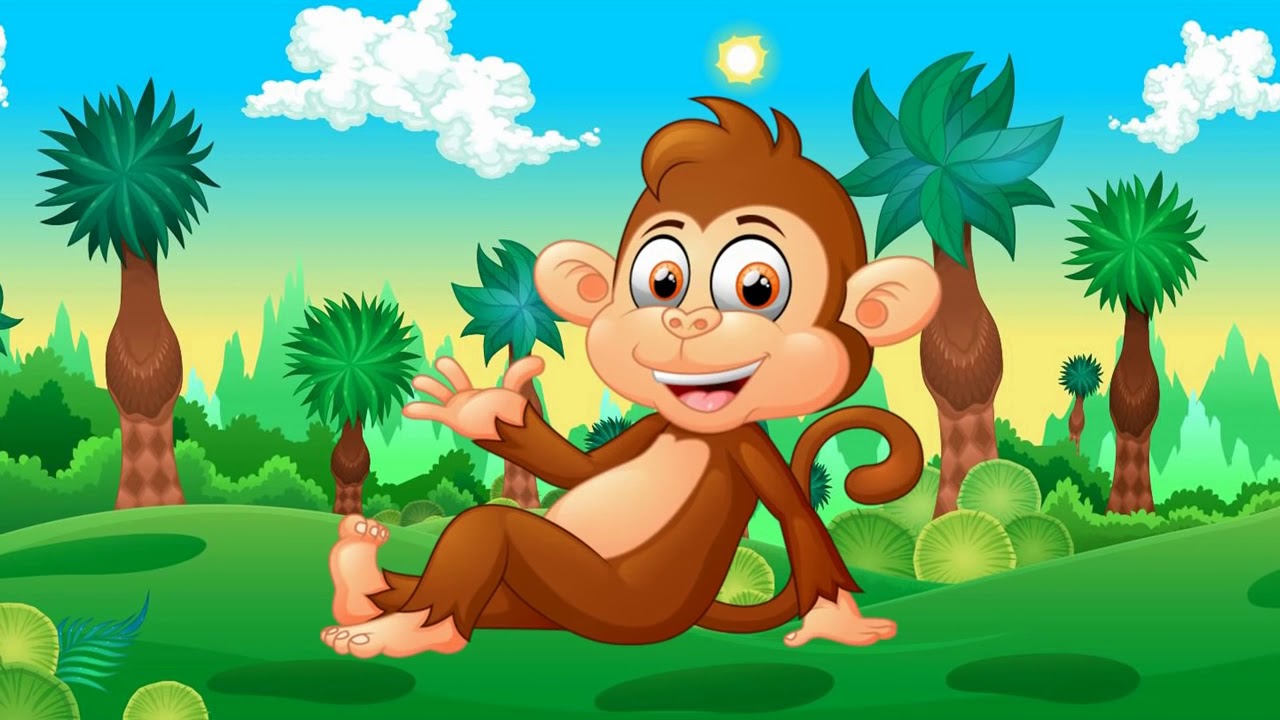 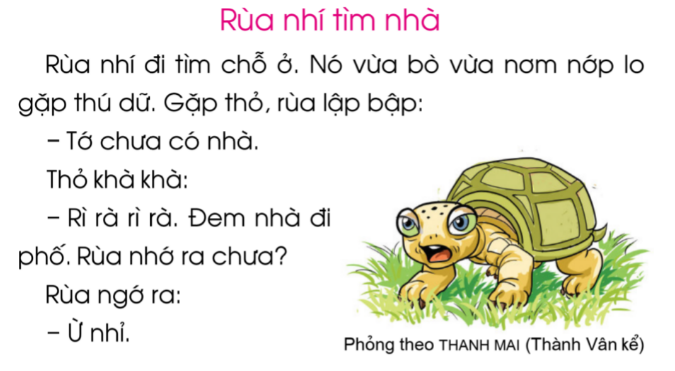 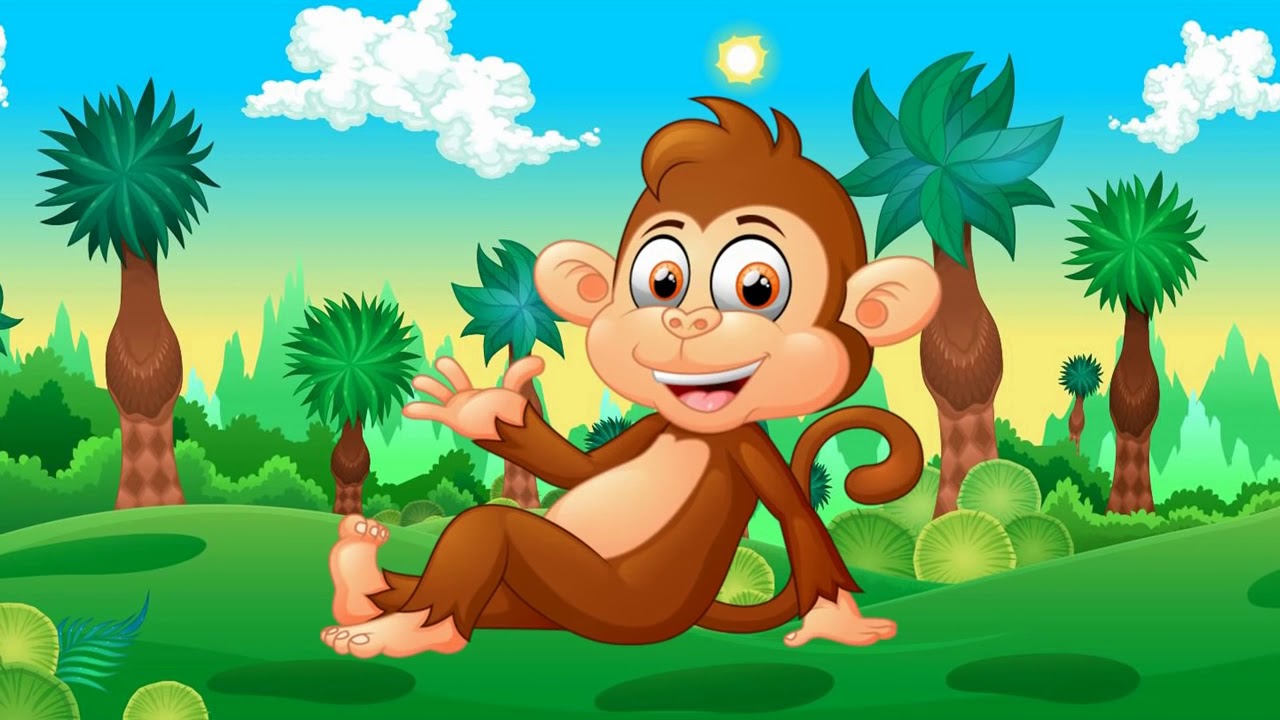 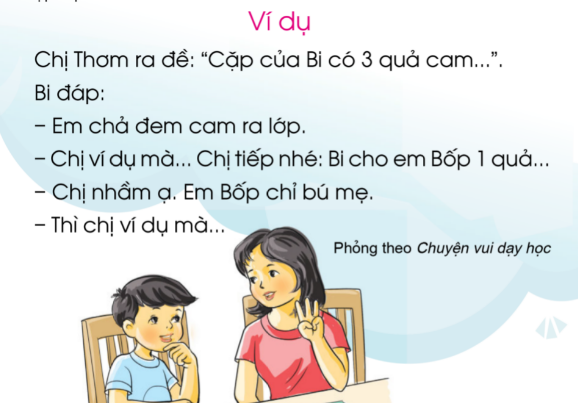 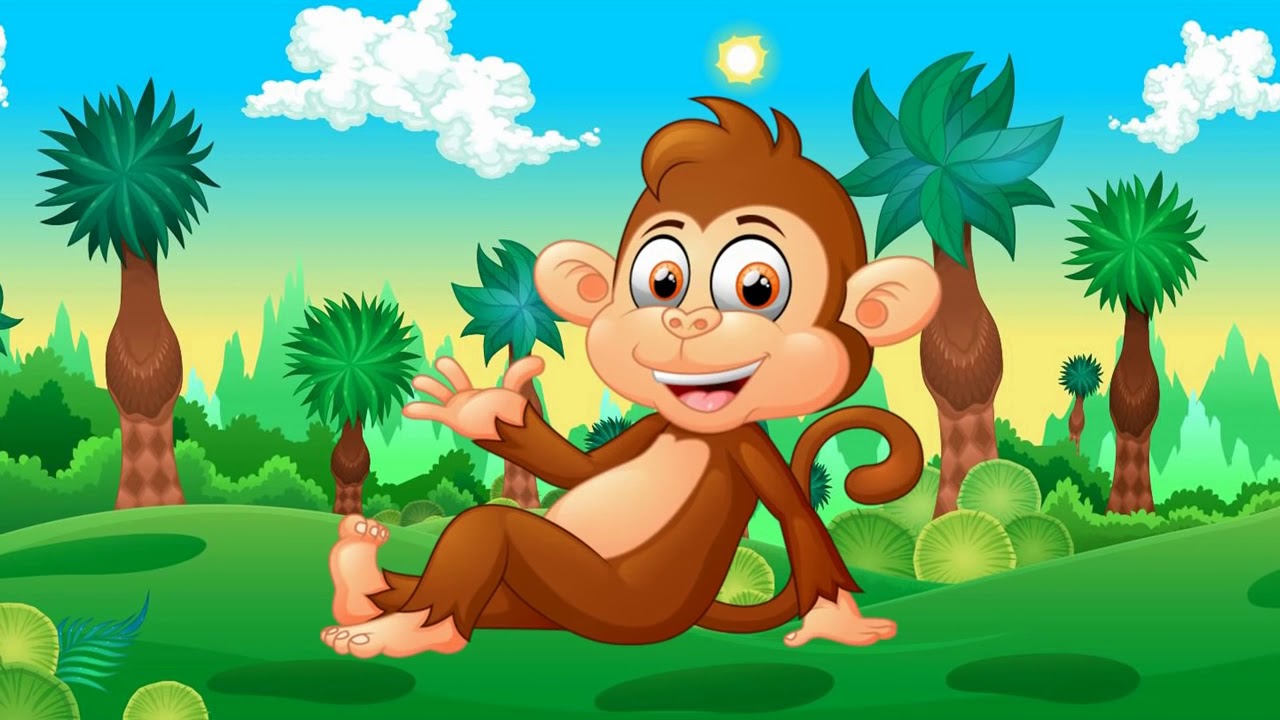 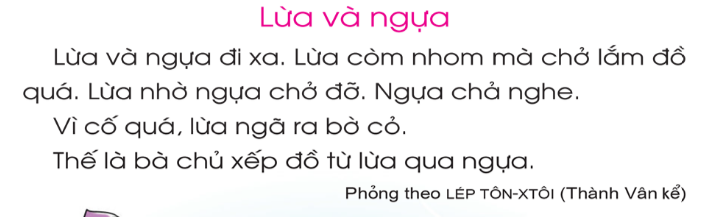 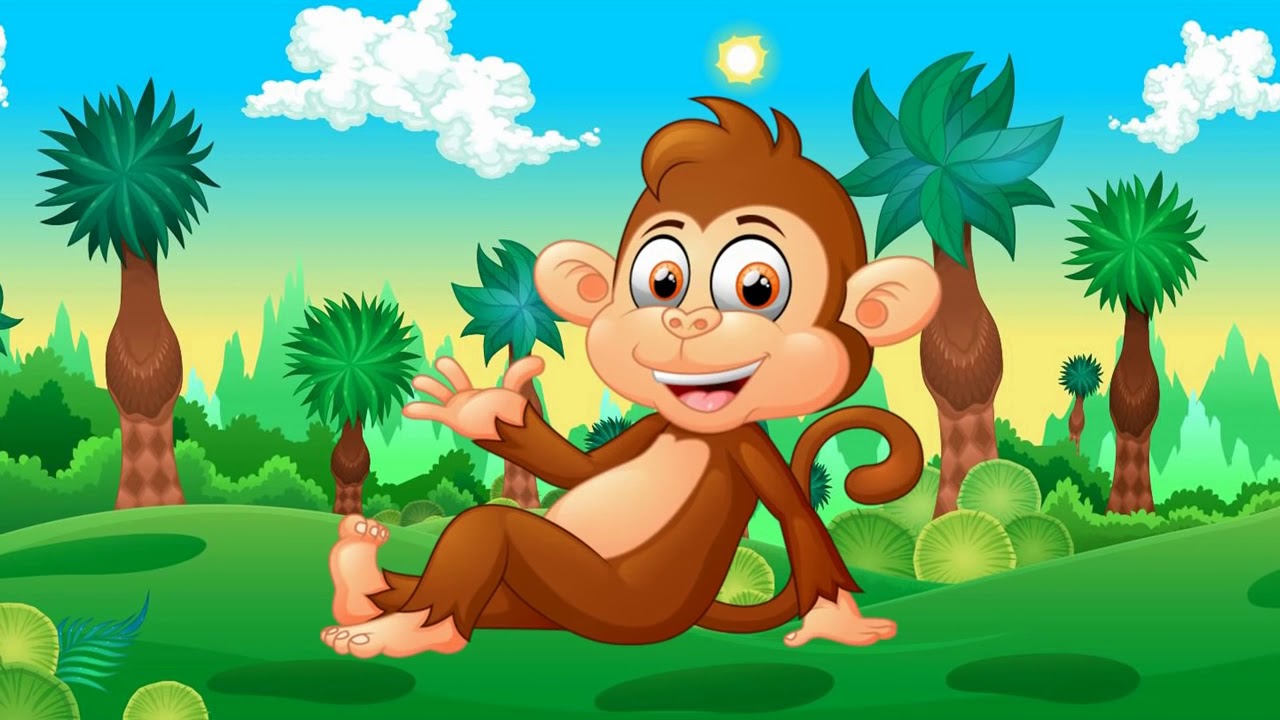 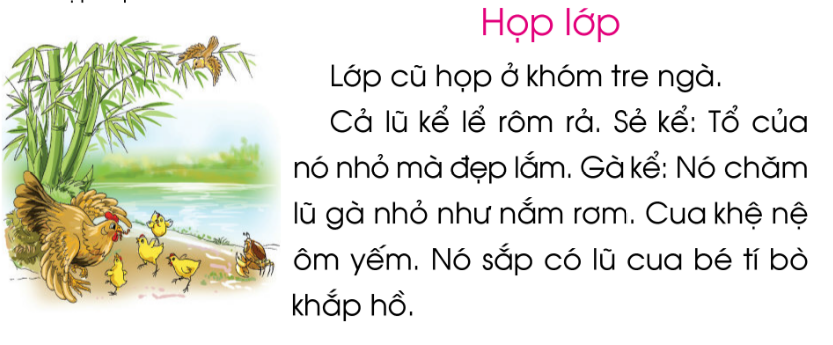 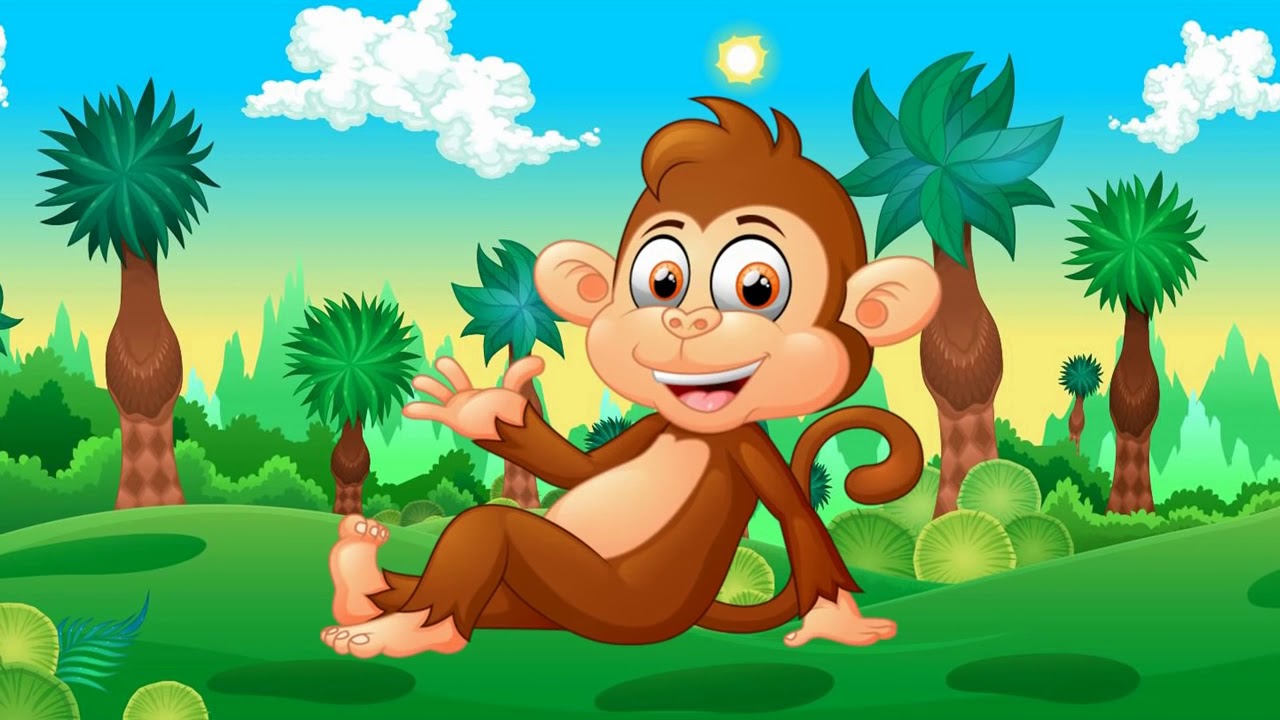 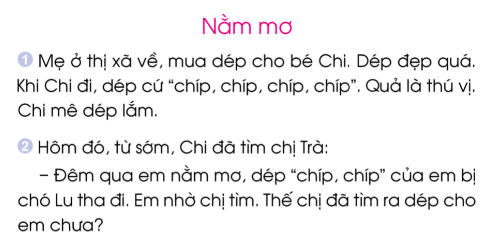 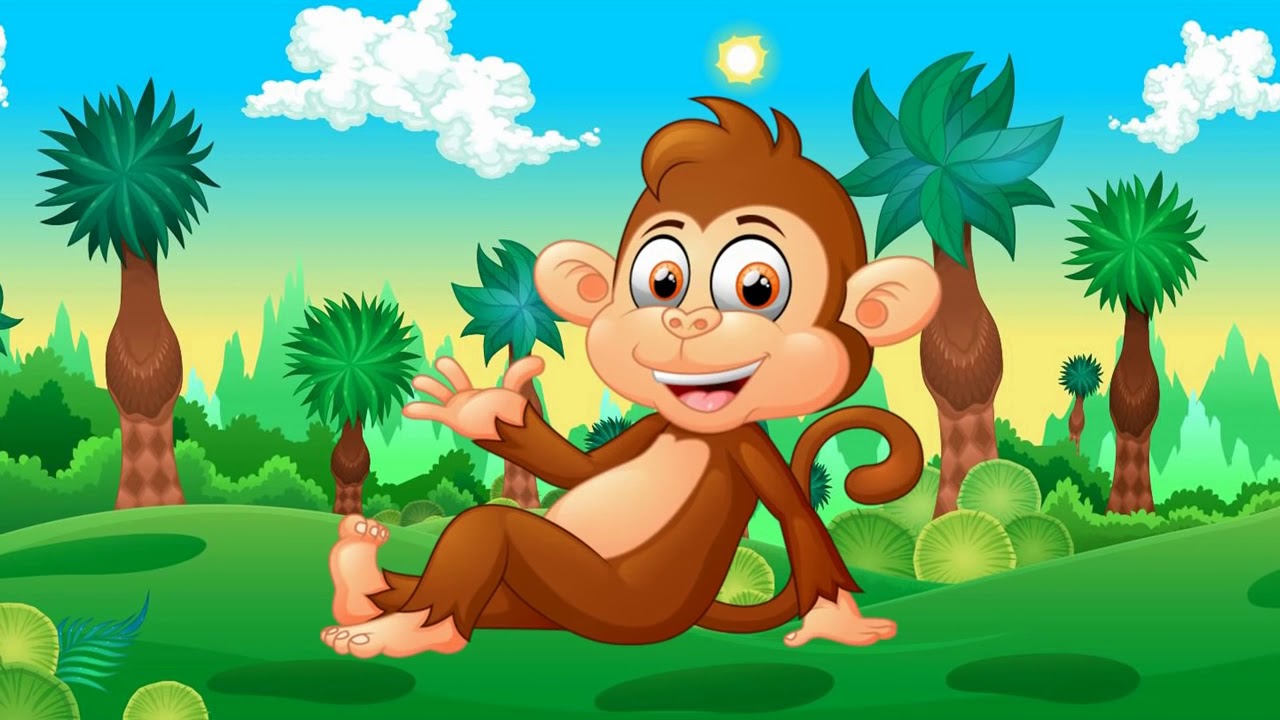 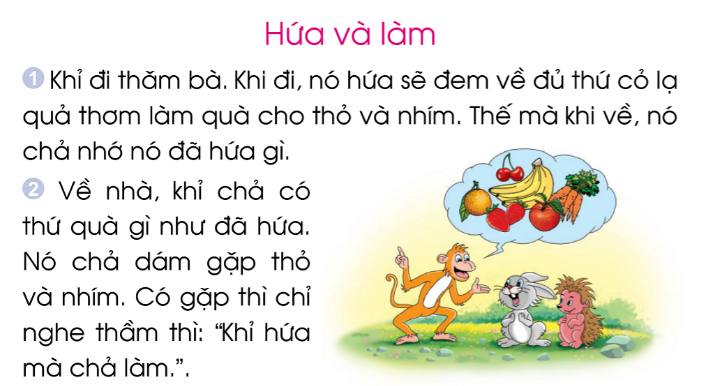 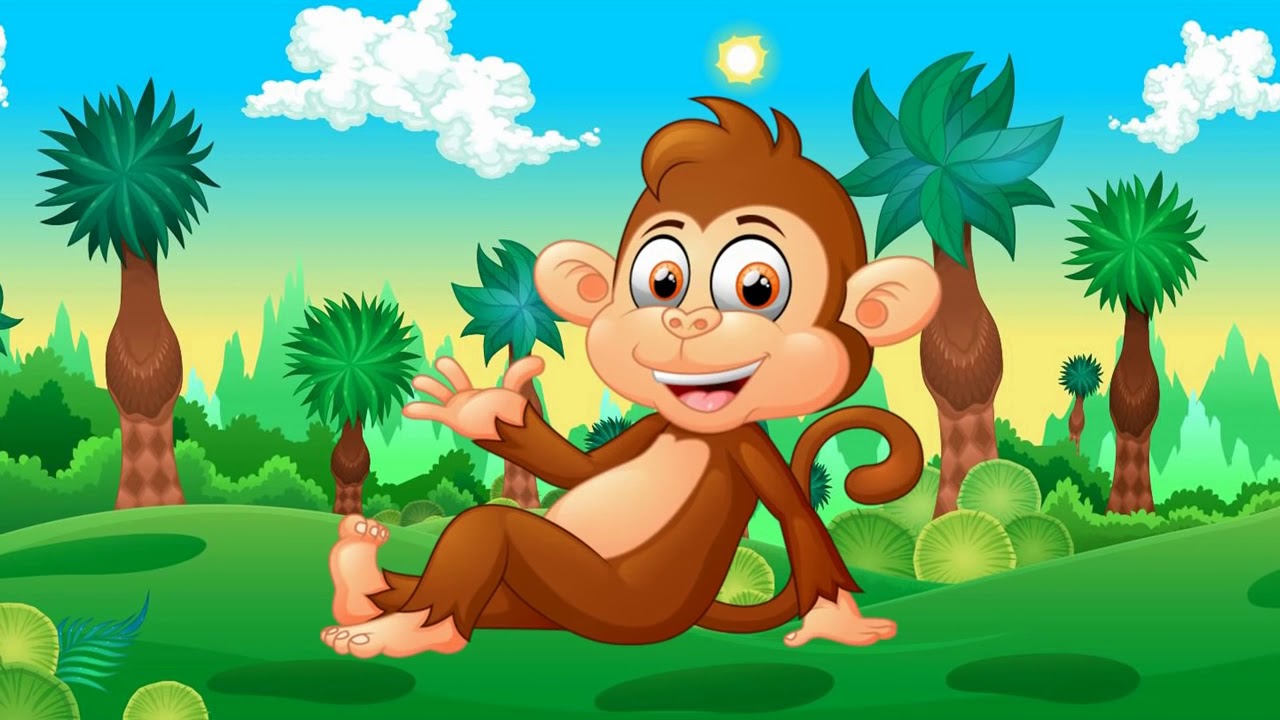 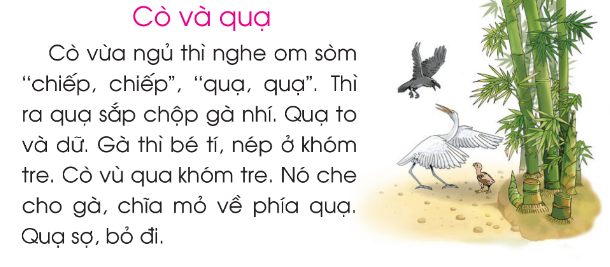 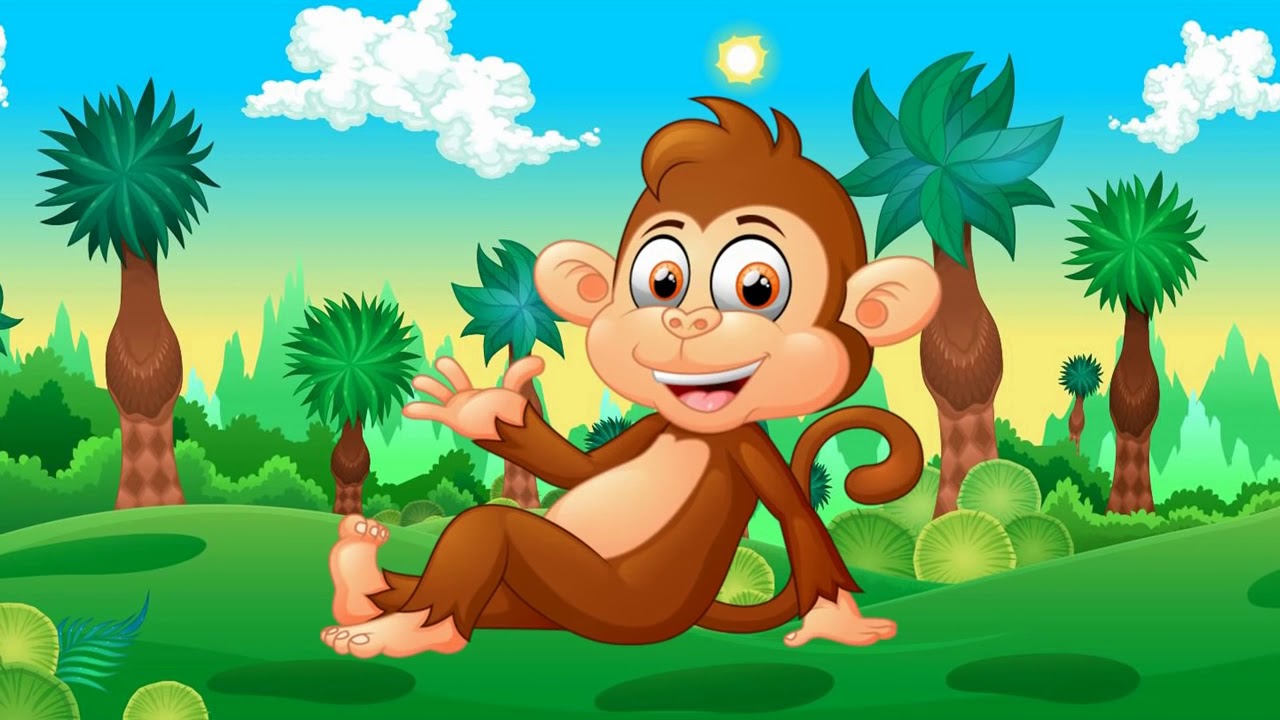 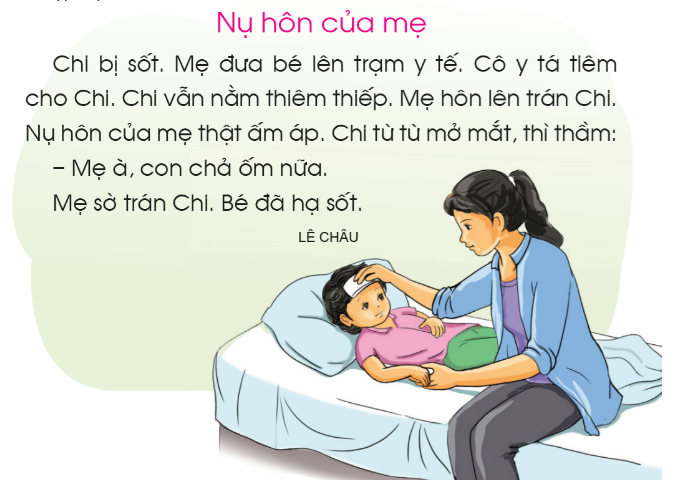 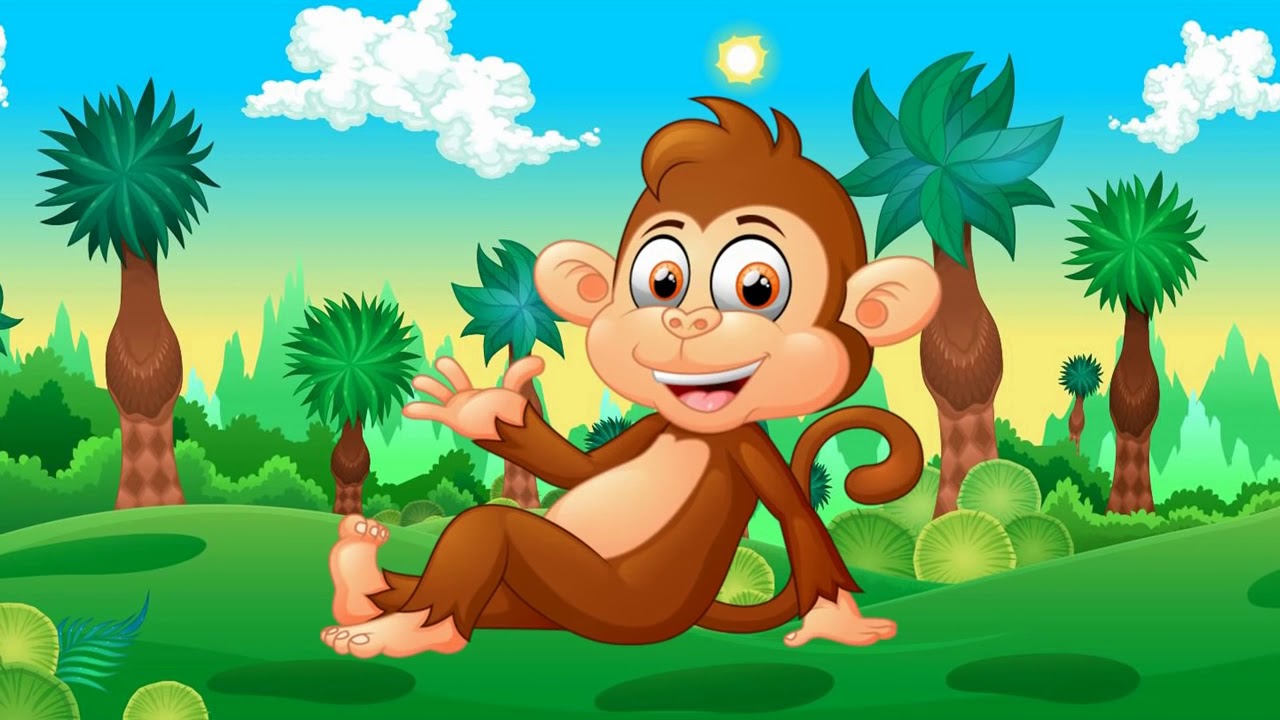 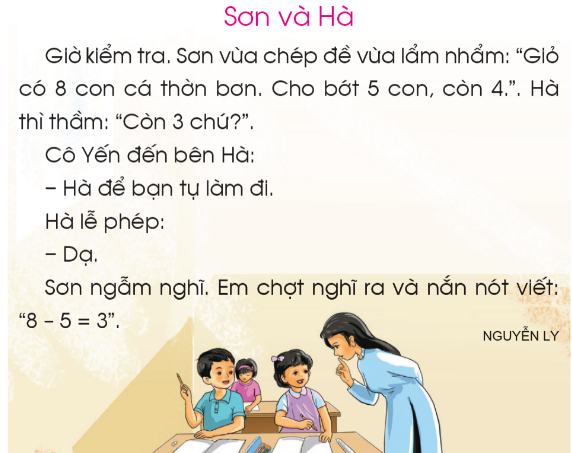 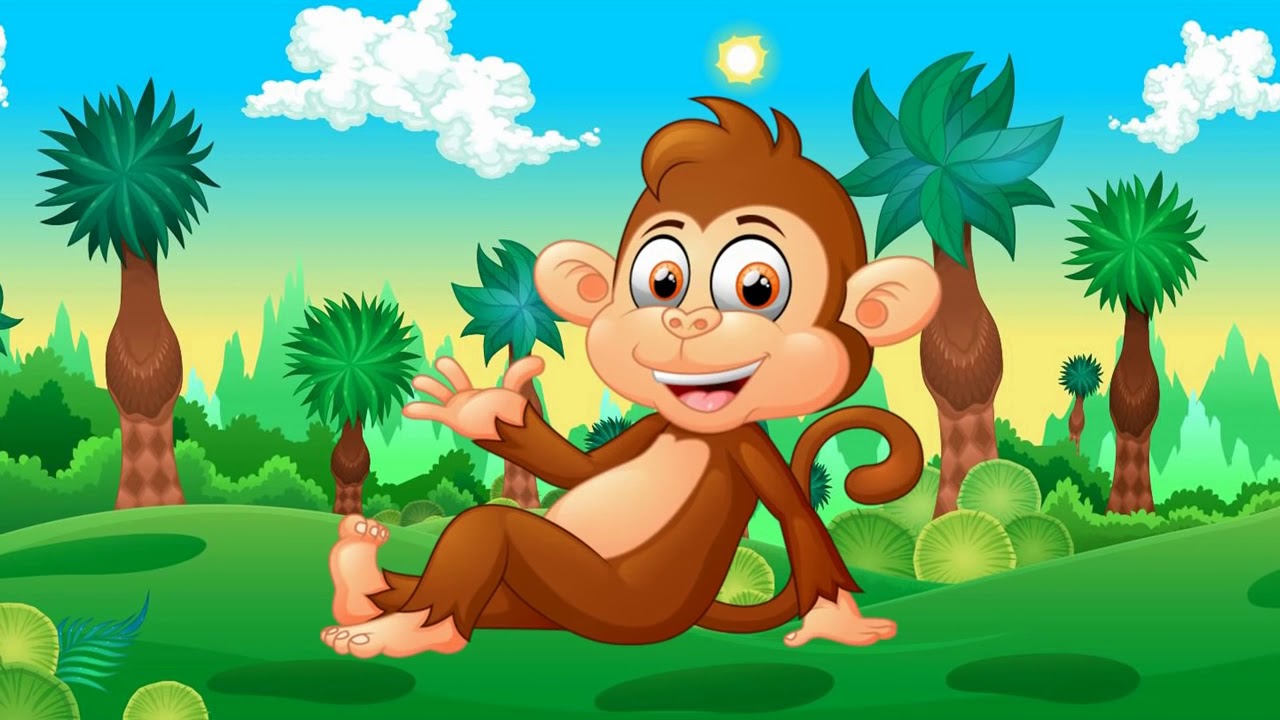 Hẹn gặp lại!
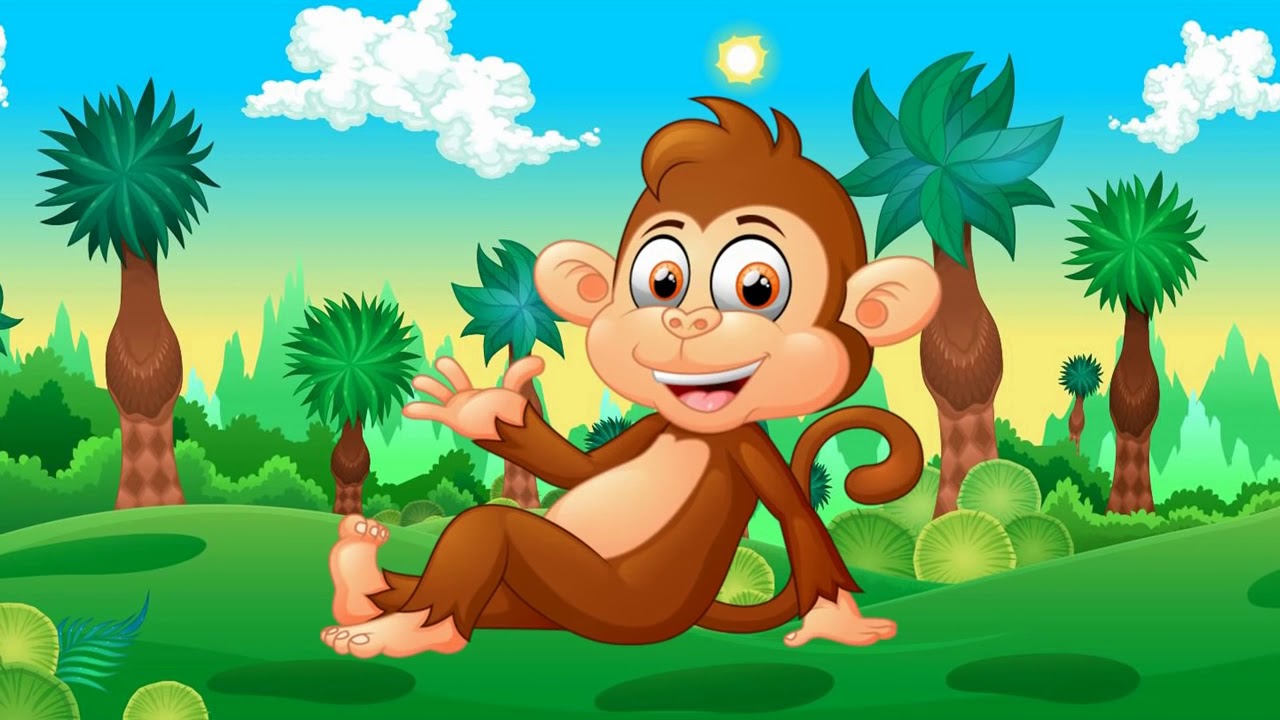